Calculus
M 22 October 2012
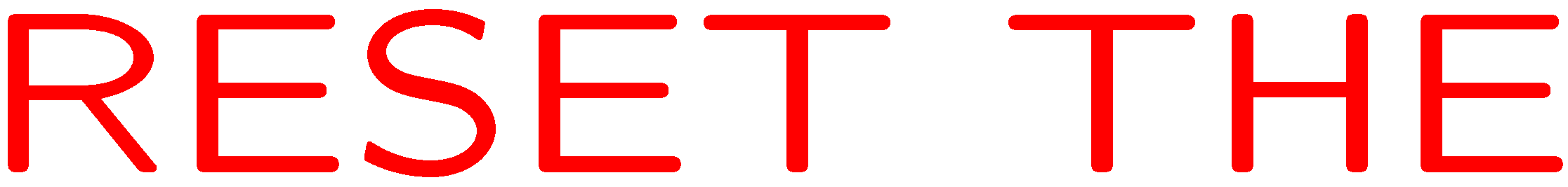 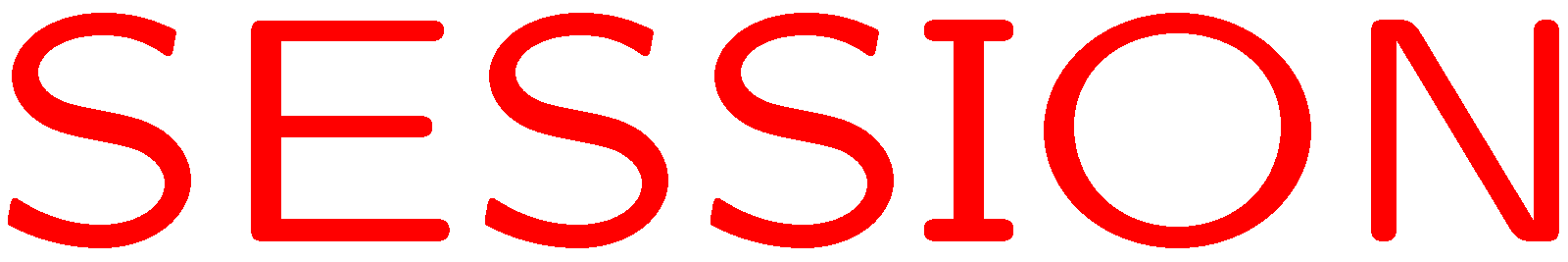 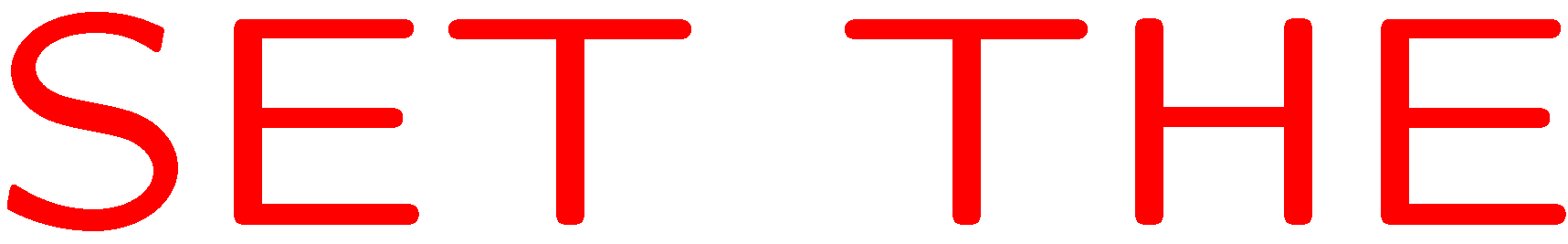 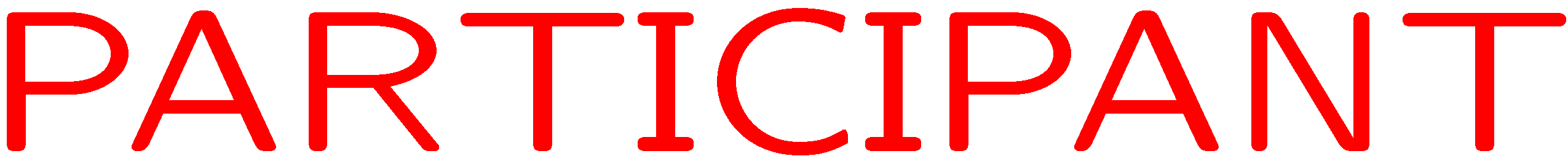 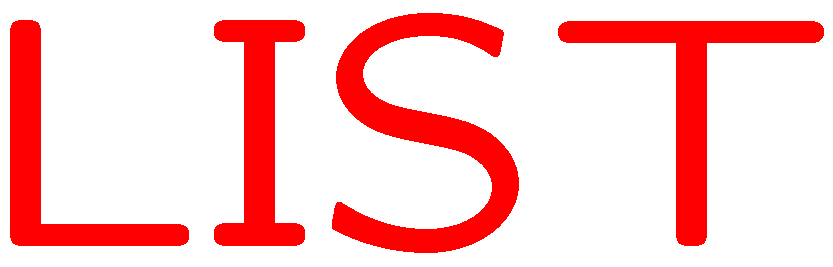 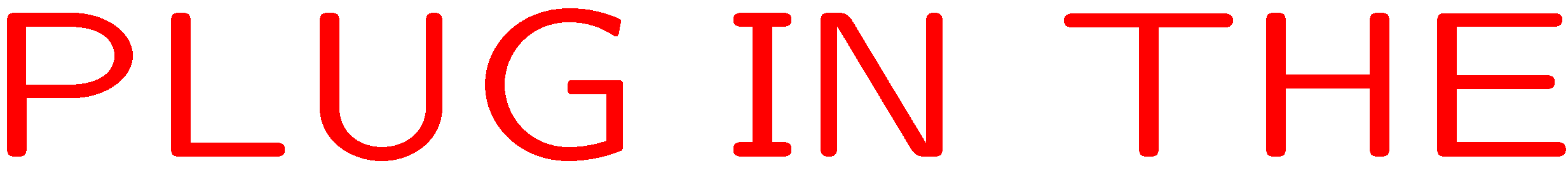 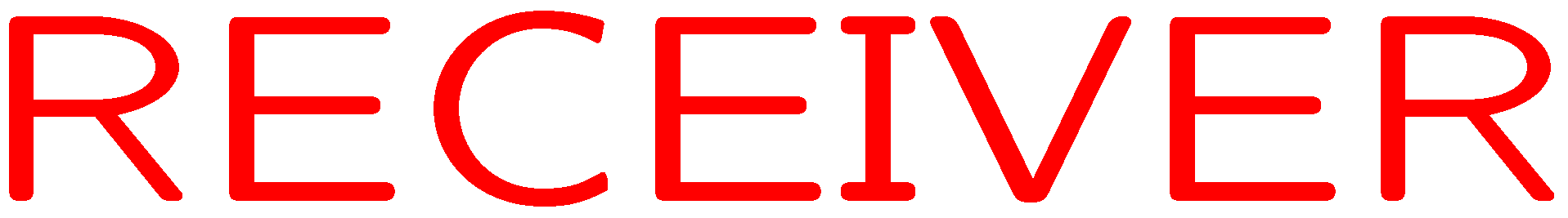 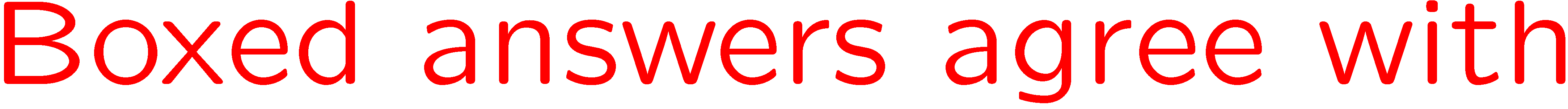 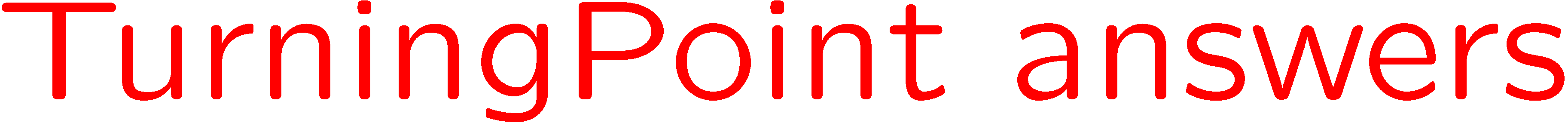 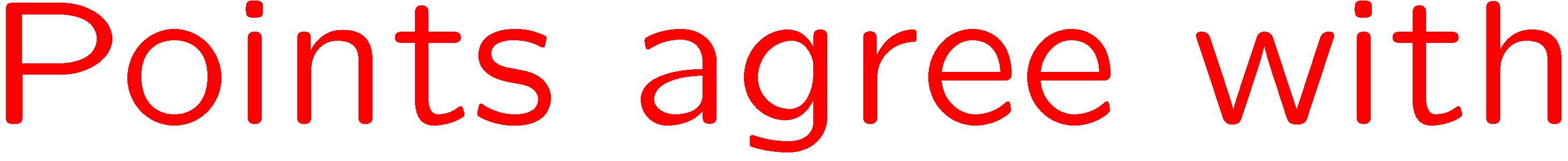 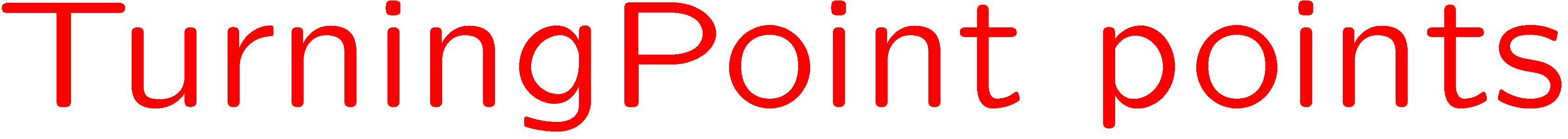 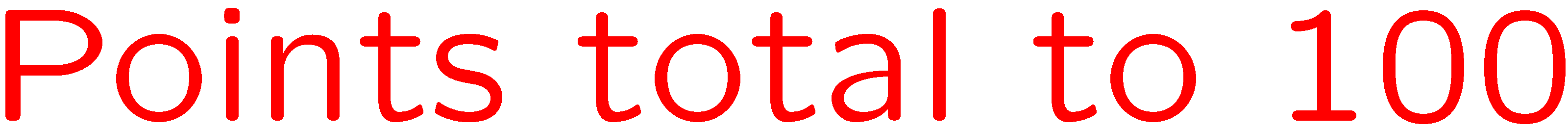 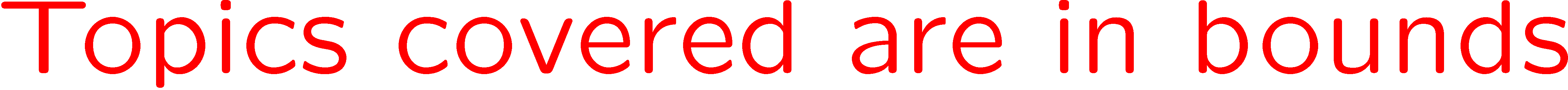 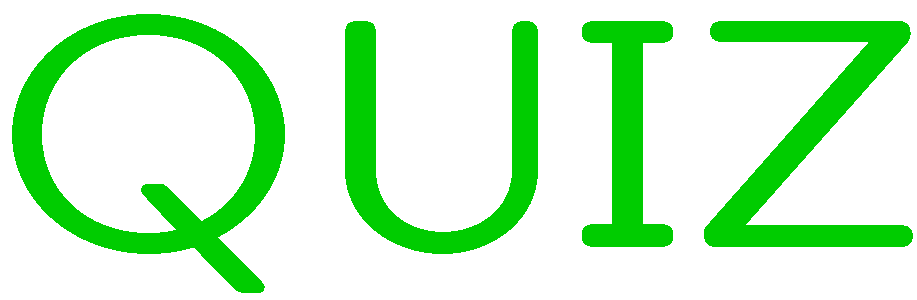 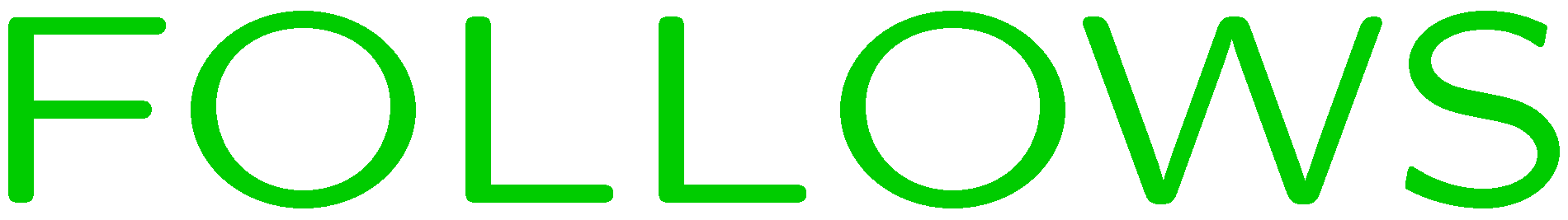 0 of 5
1+1=
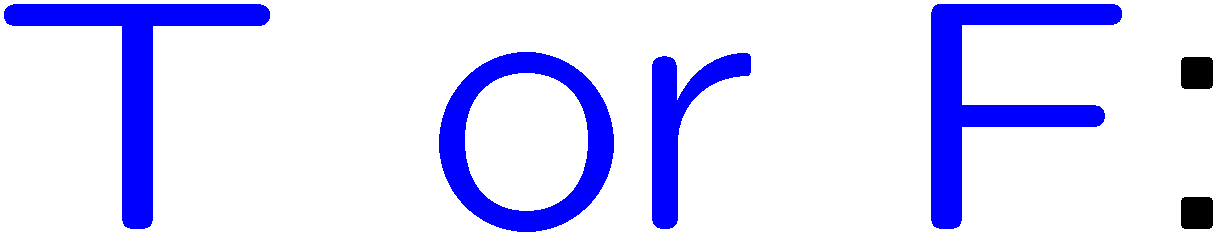 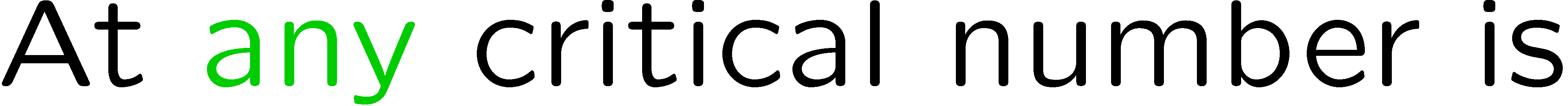 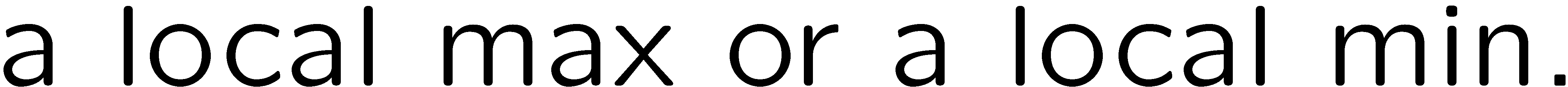 1
2
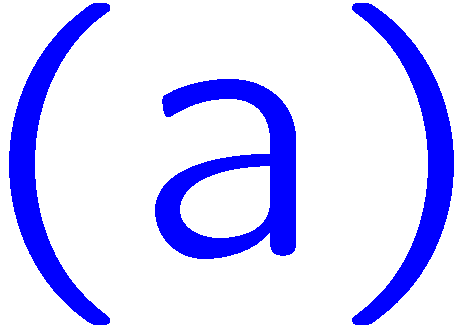 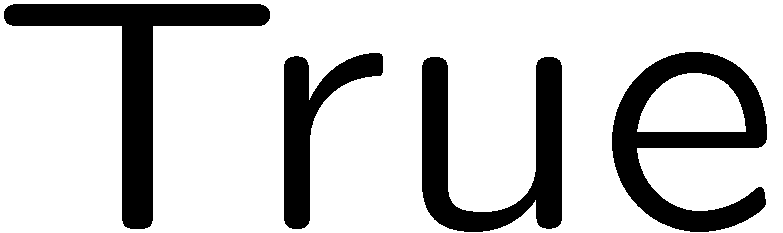 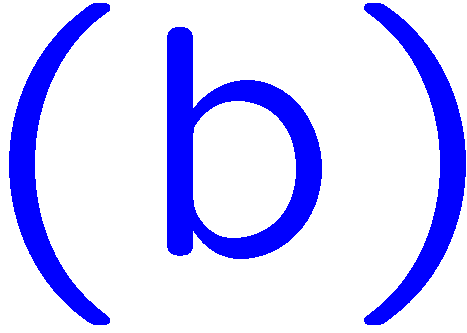 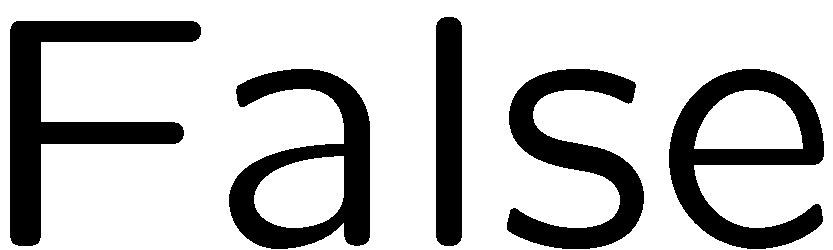 5
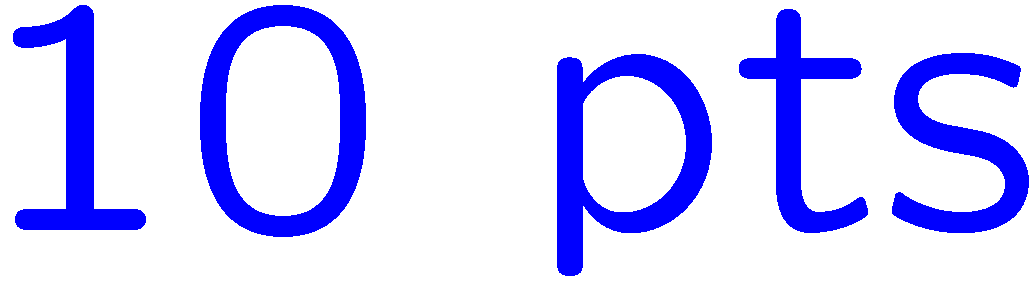 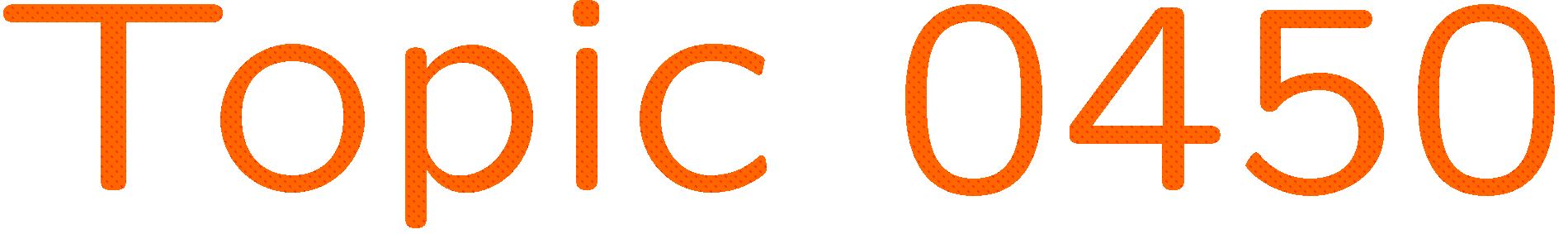 0 of 5
1+1=
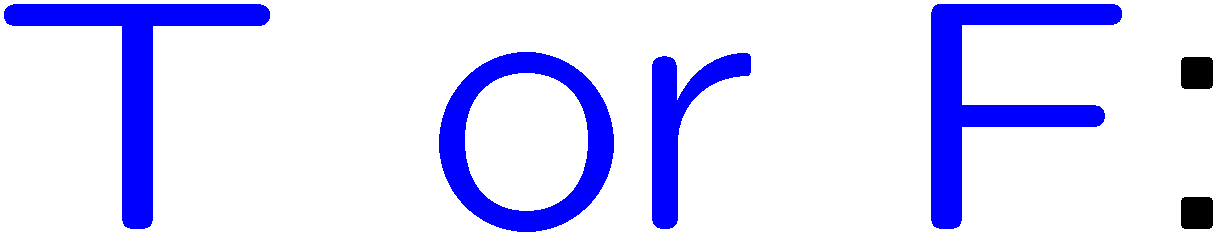 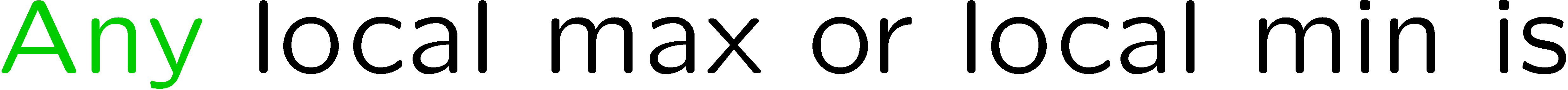 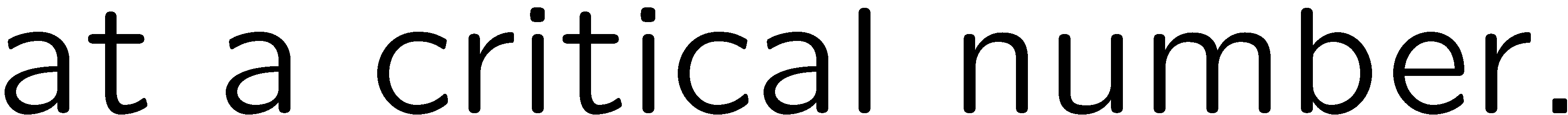 1
2
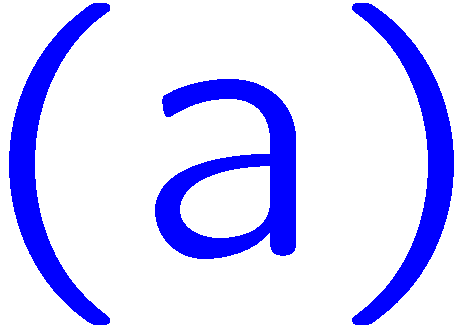 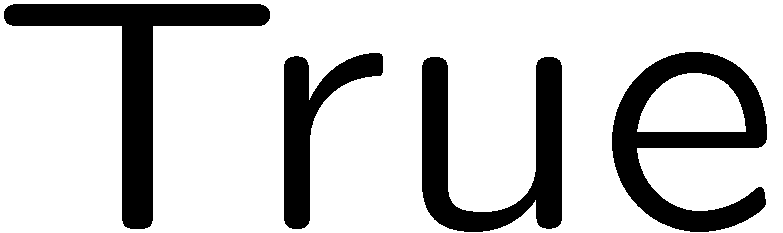 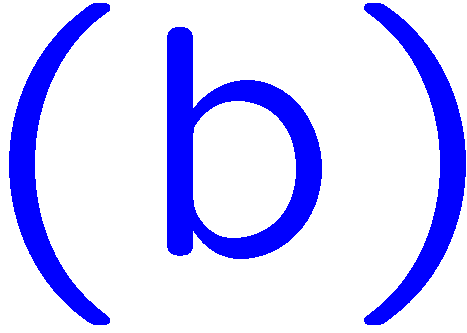 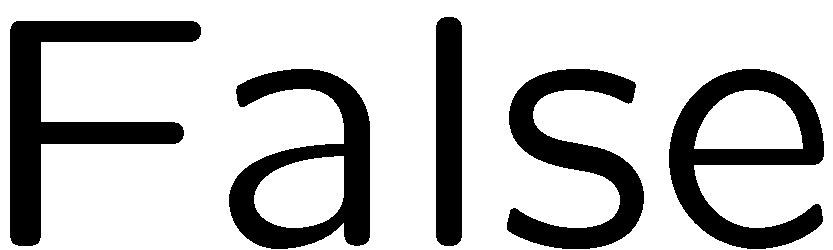 6
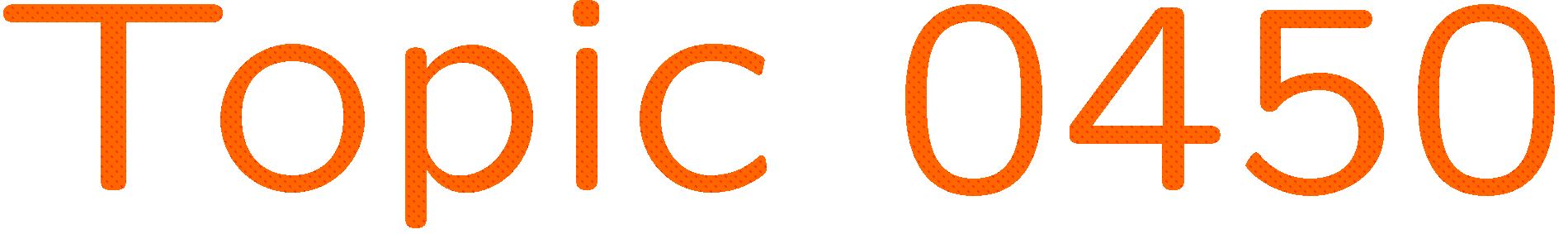 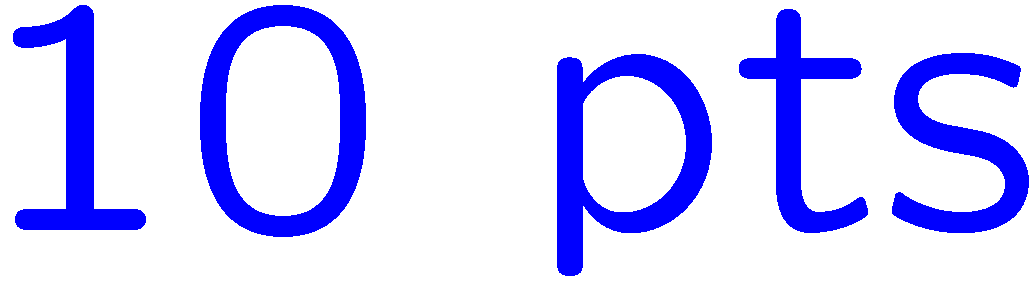 0 of 5
1+1=
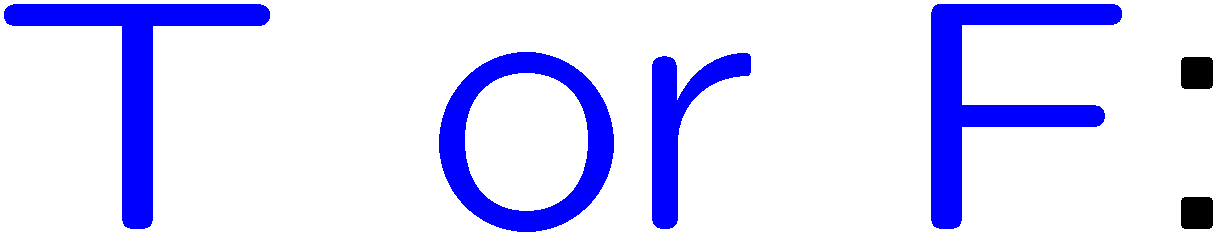 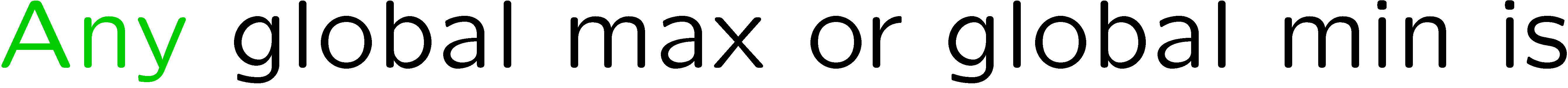 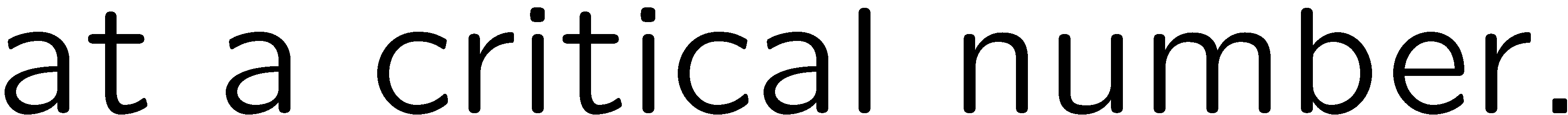 1
2
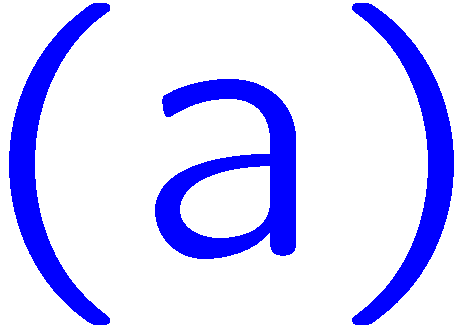 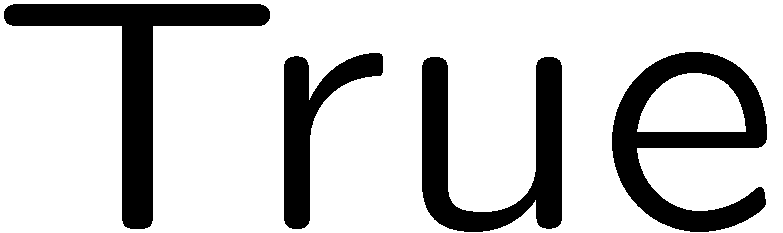 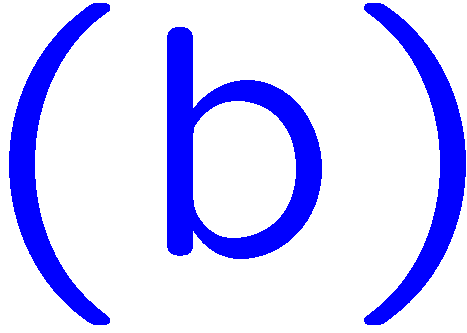 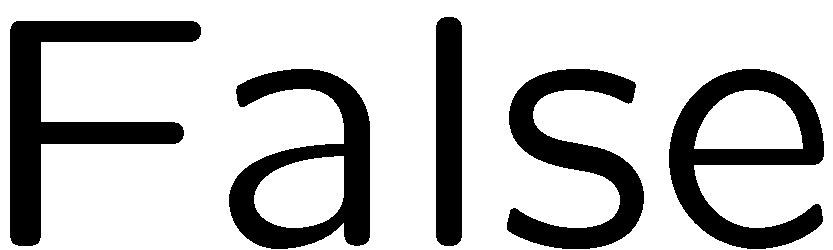 7
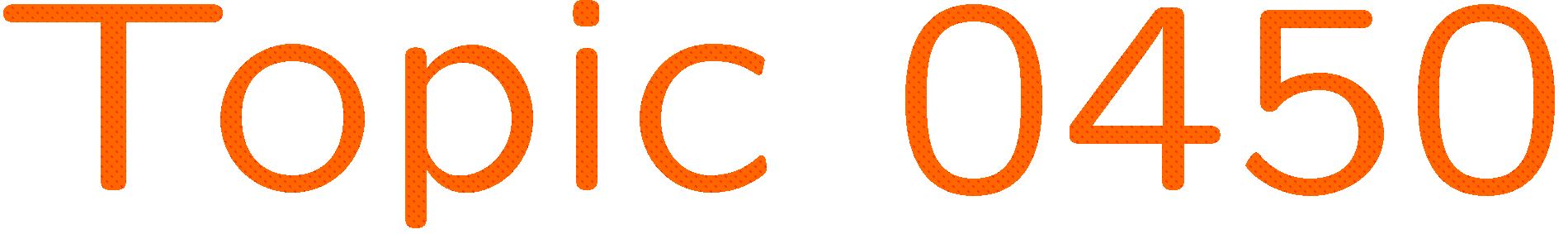 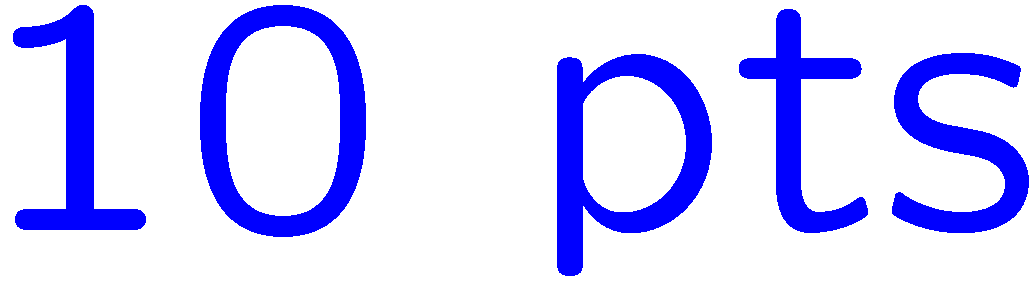 0 of 5
1+1=
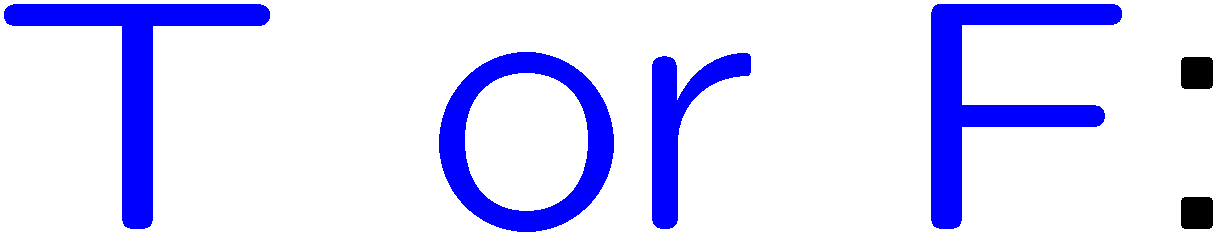 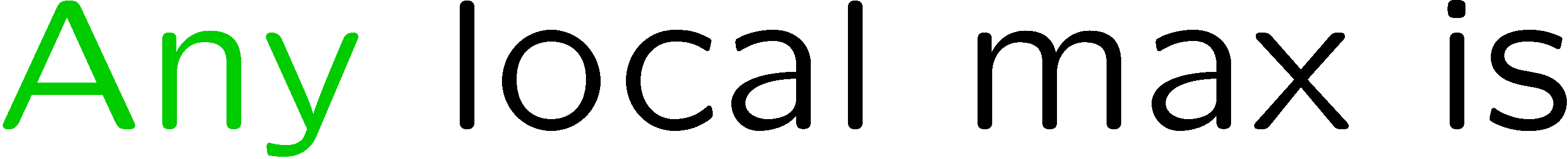 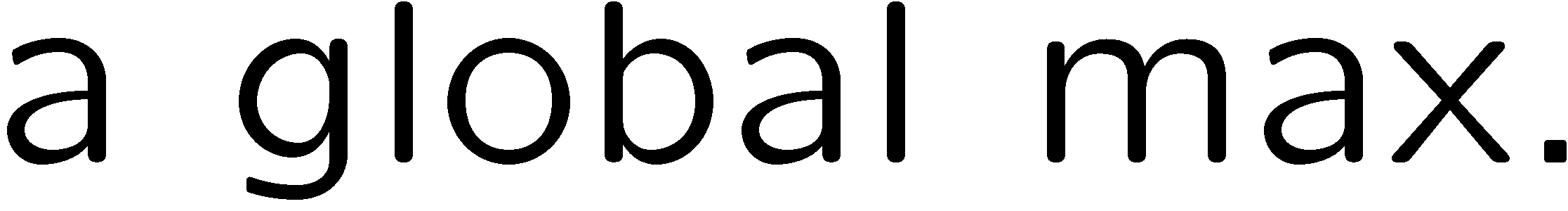 1
2
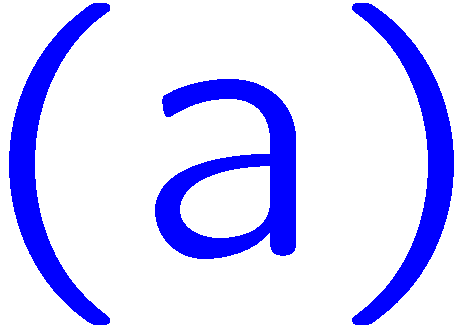 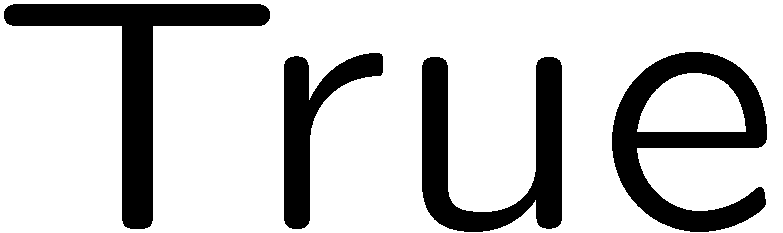 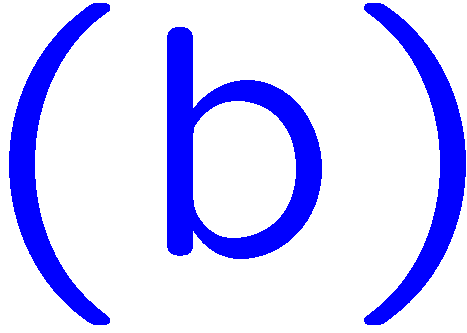 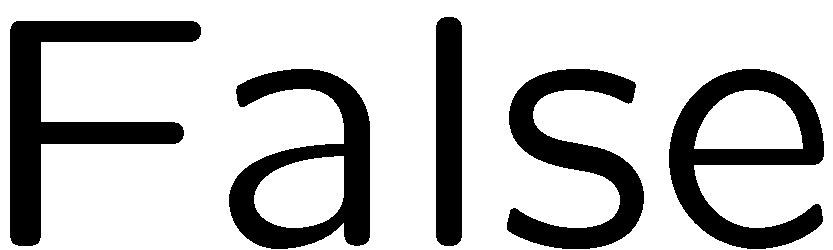 8
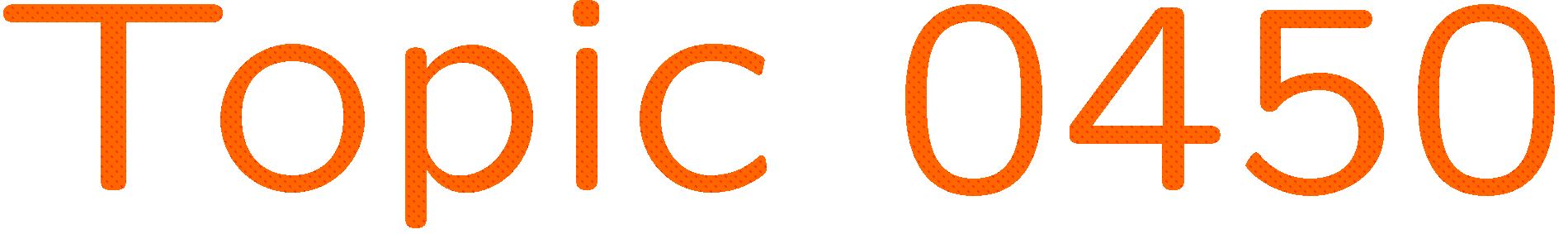 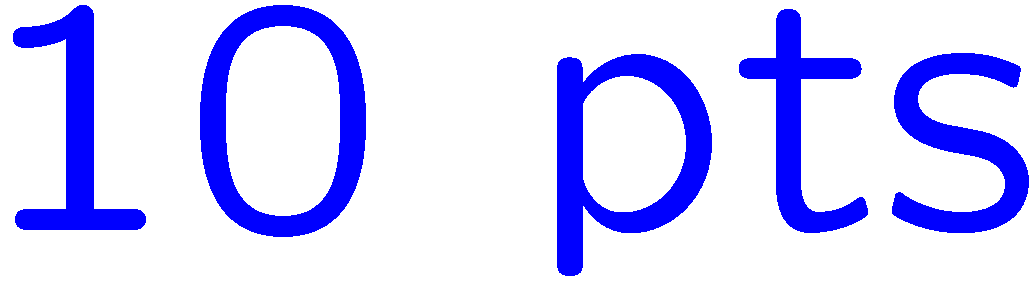 0 of 5
1+1=
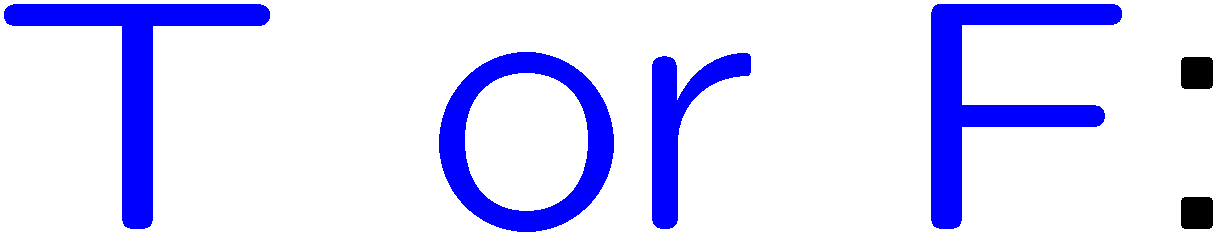 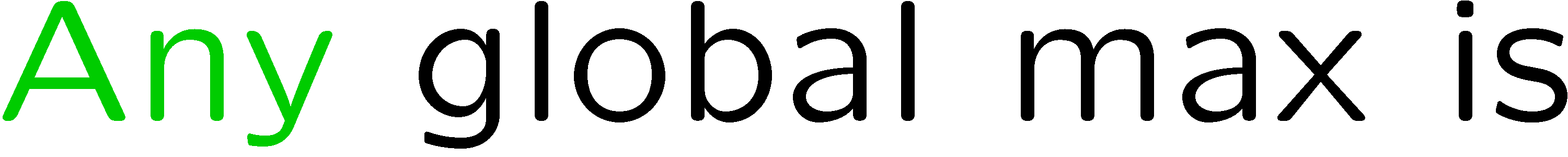 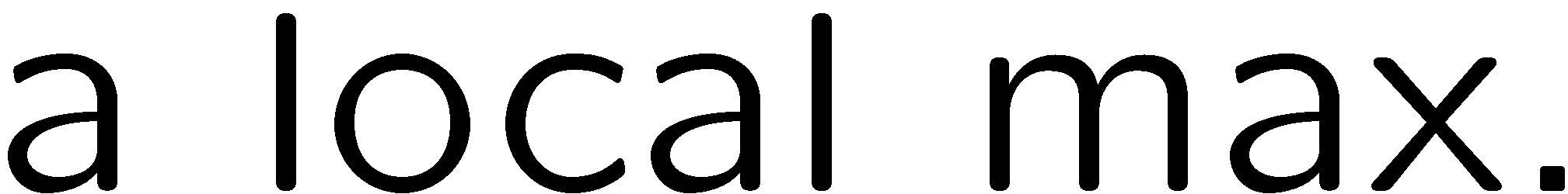 1
2
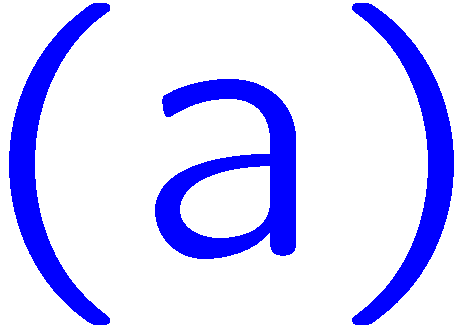 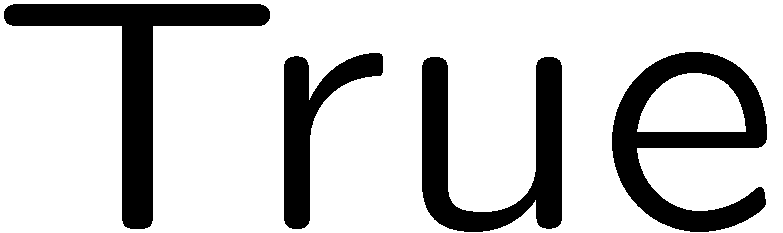 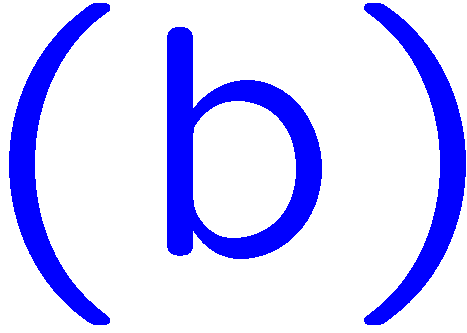 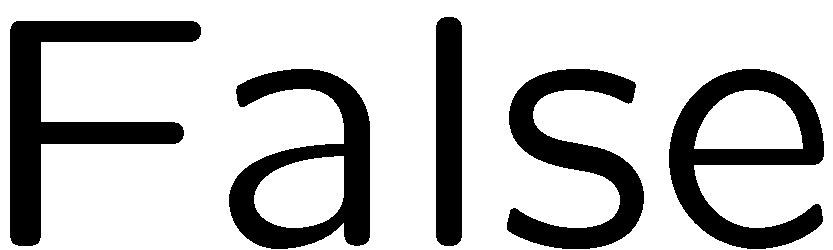 9
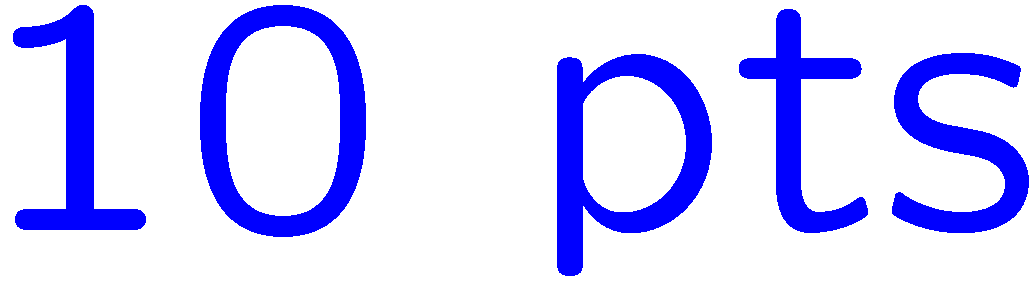 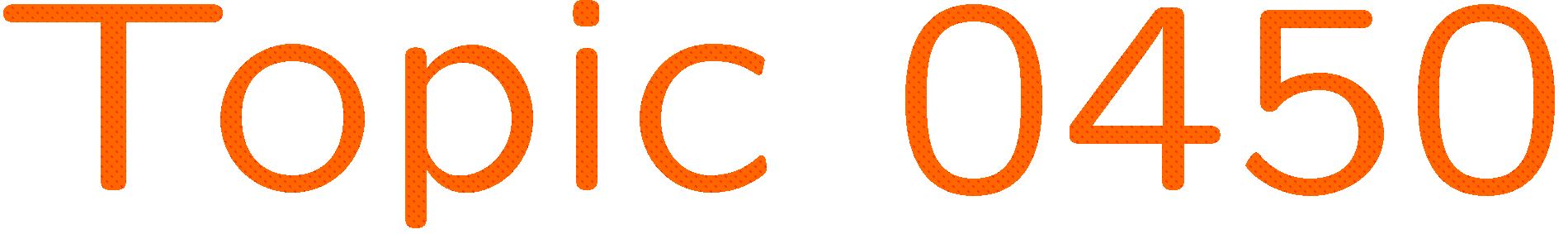 0 of 5
1+1=
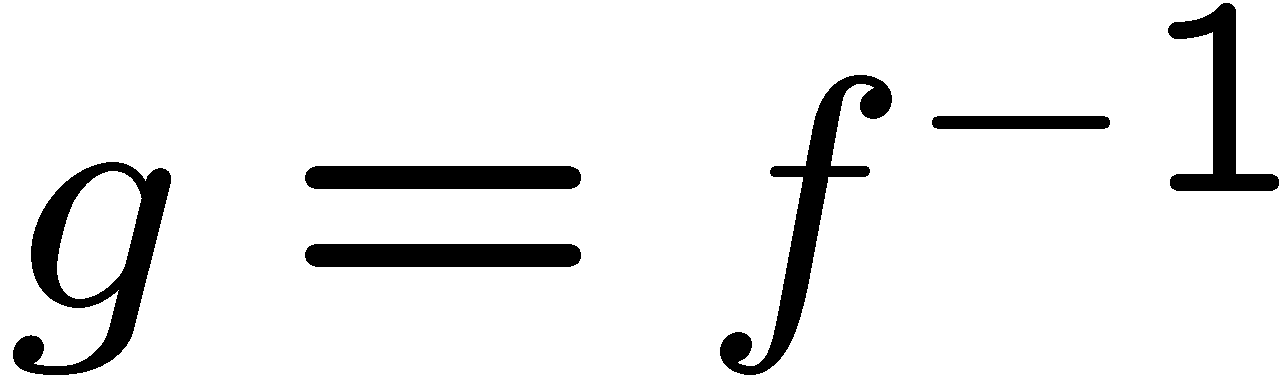 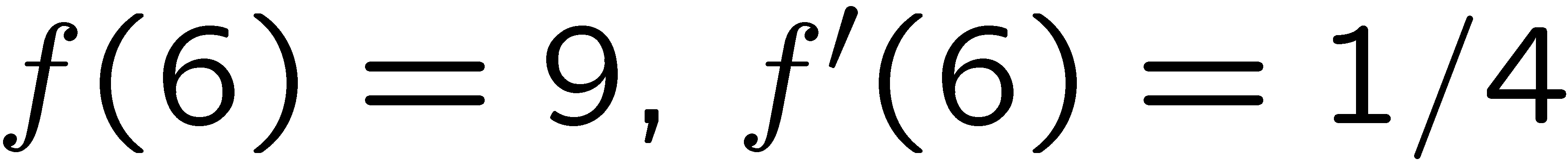 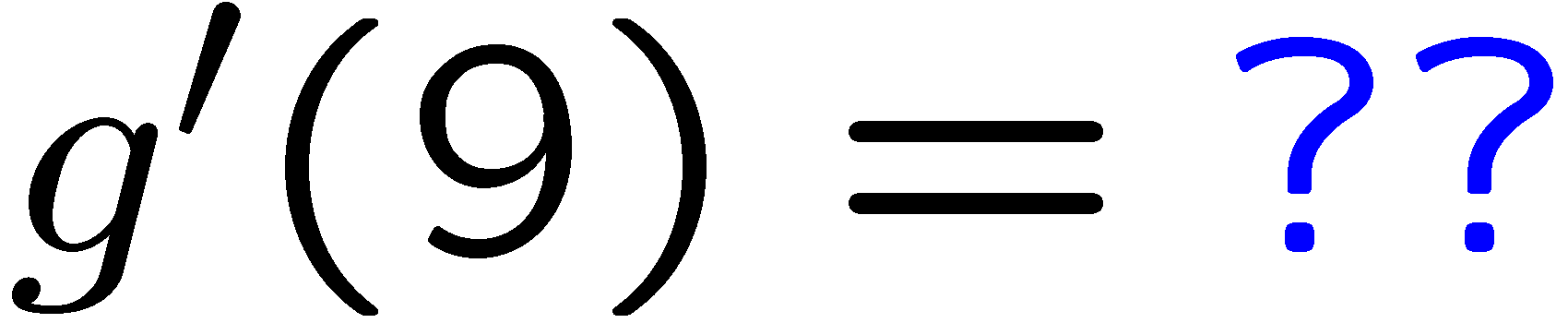 1
2
3
4
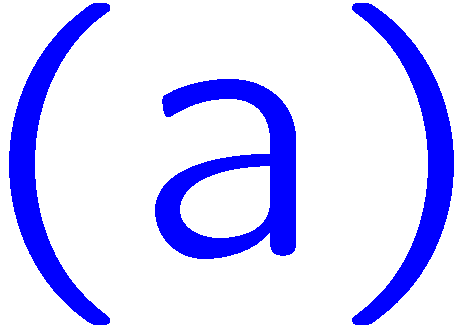 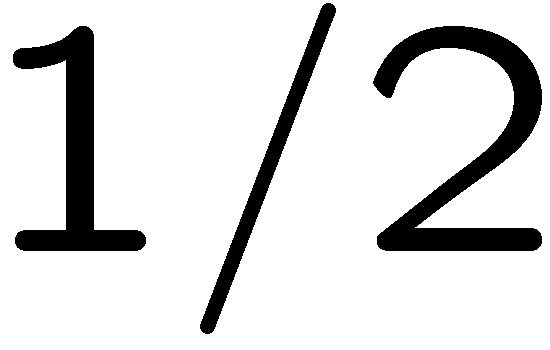 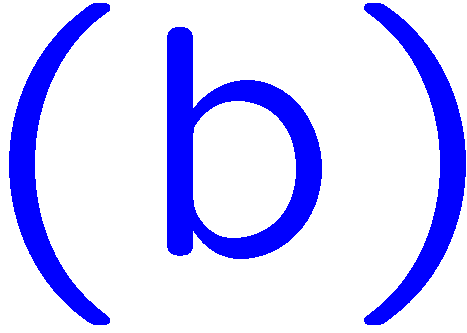 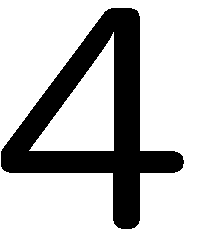 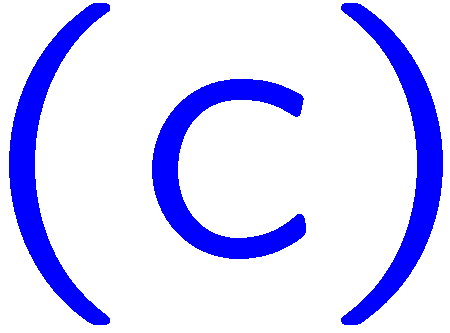 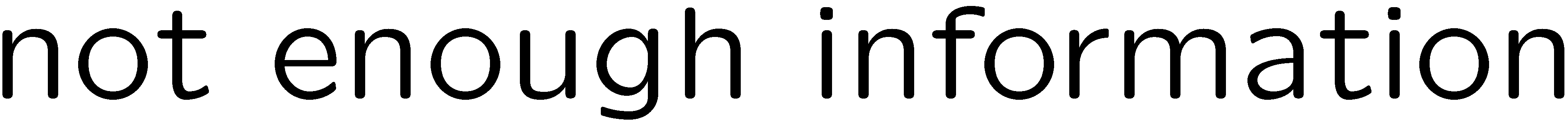 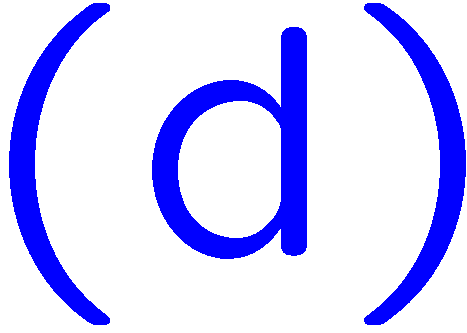 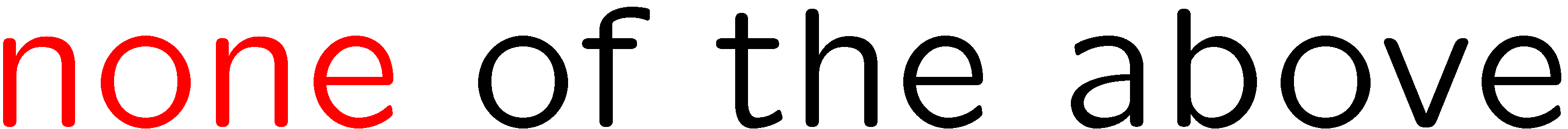 10
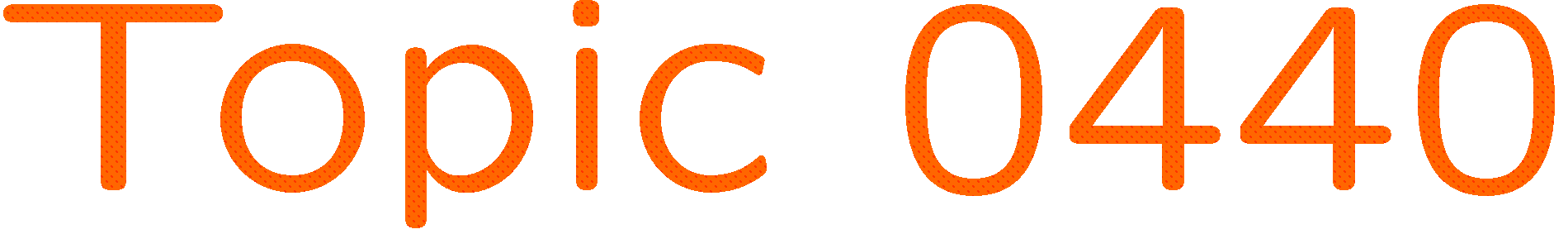 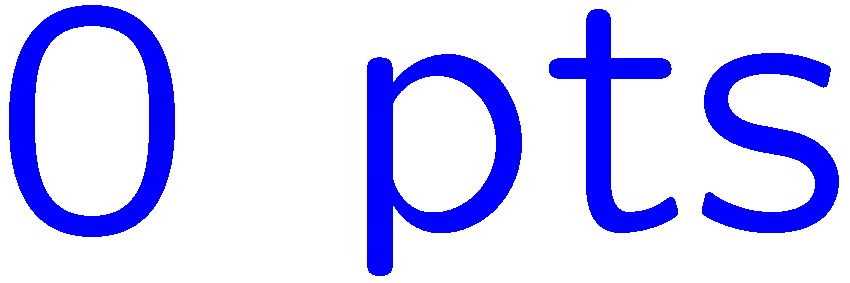 0 of 5
1+1=
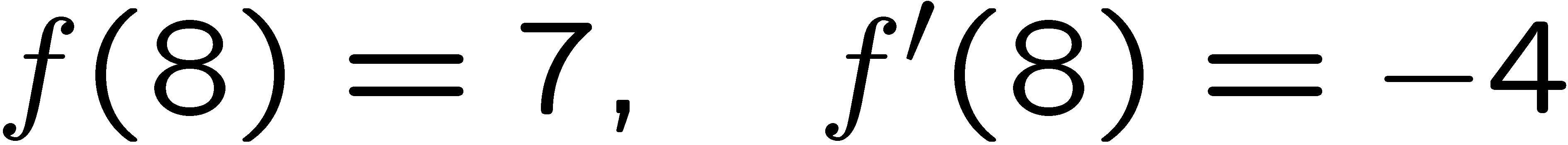 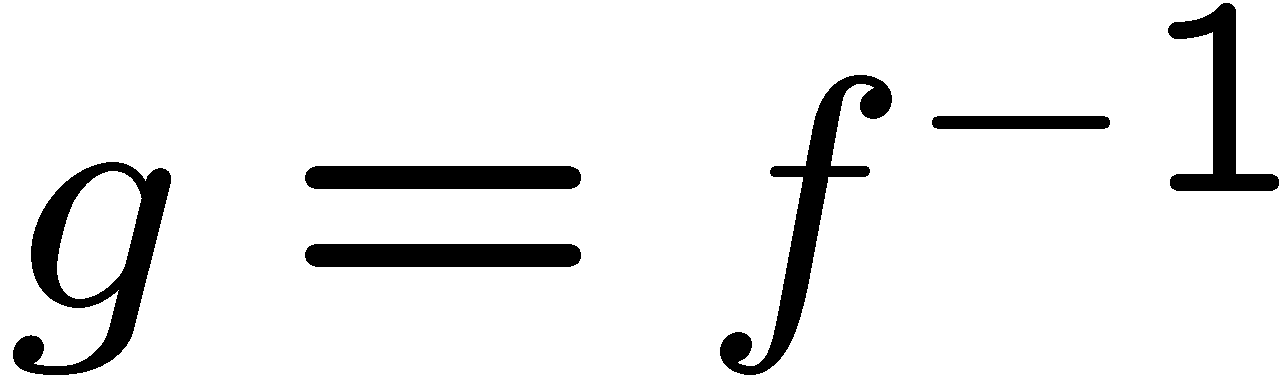 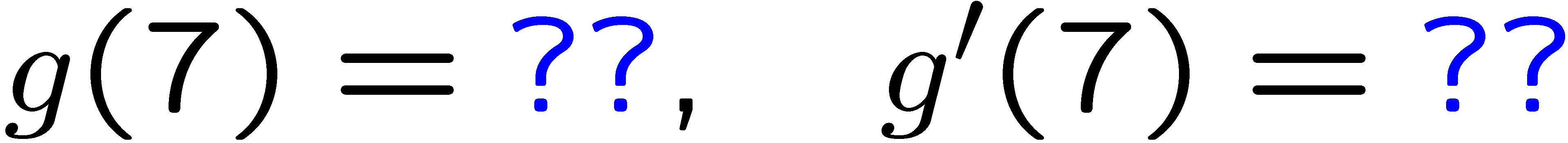 1
2
3
4
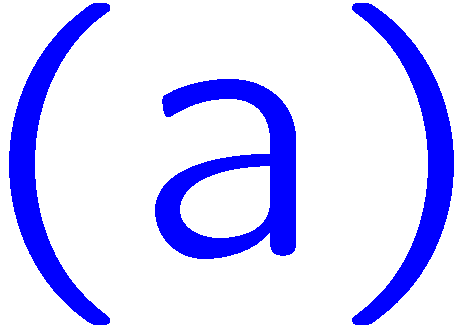 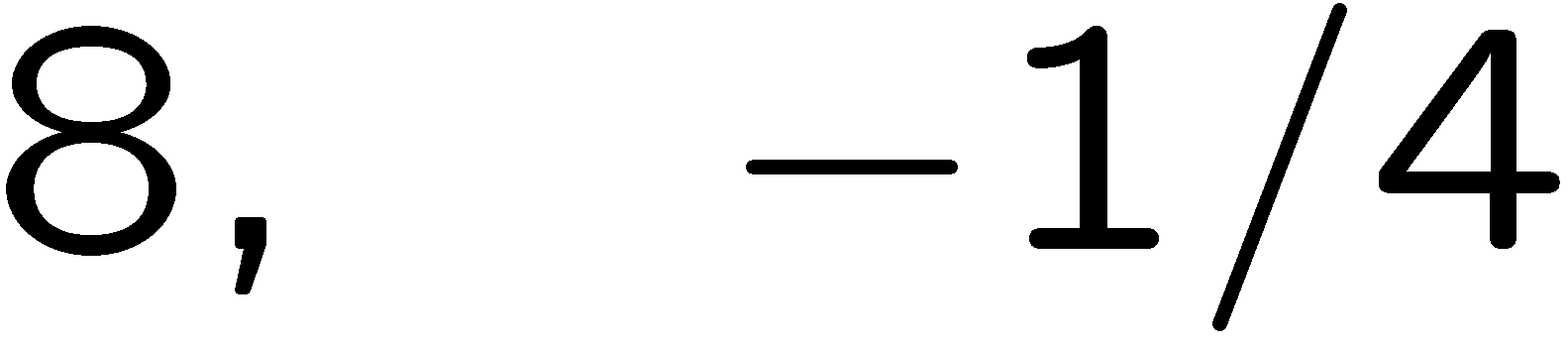 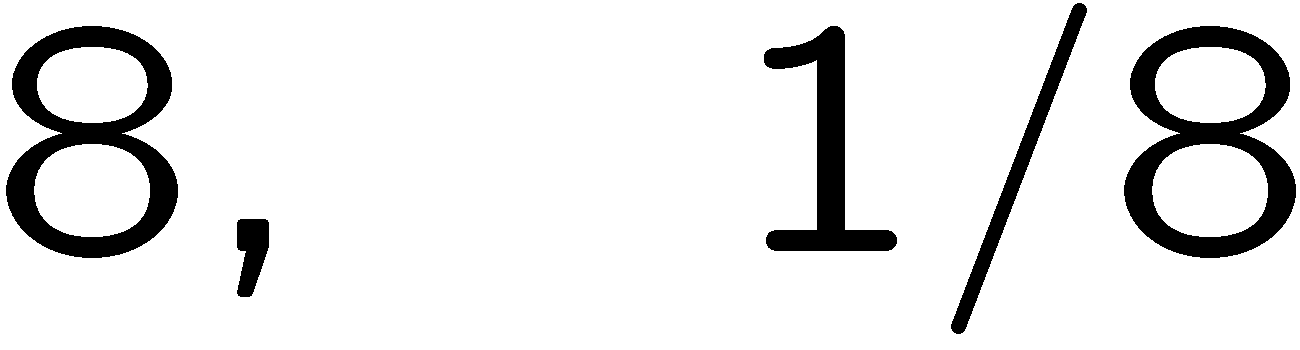 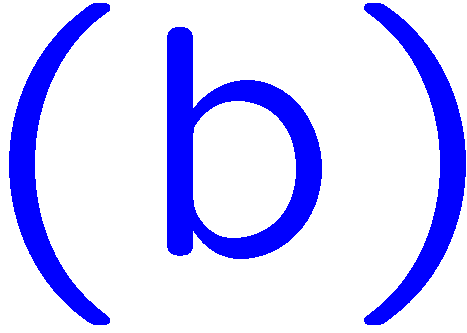 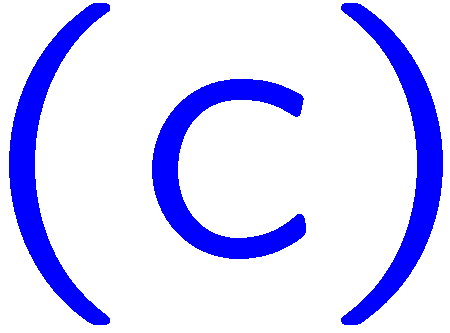 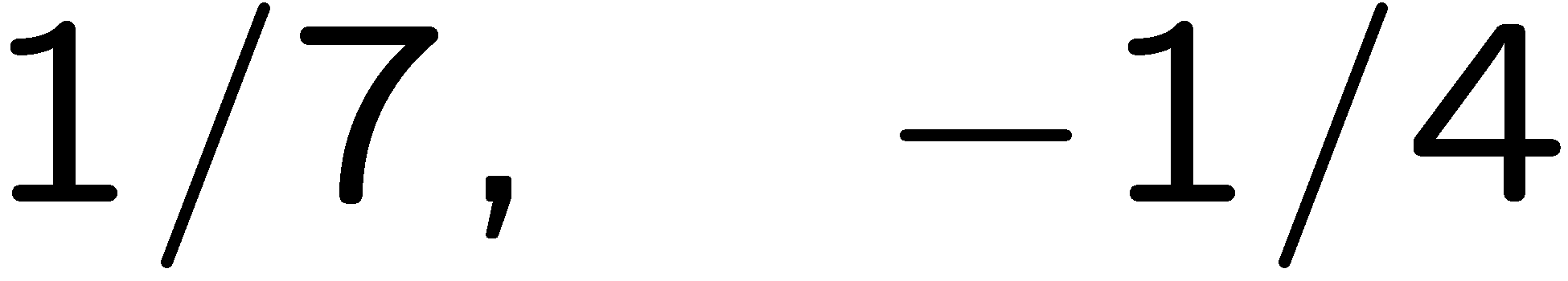 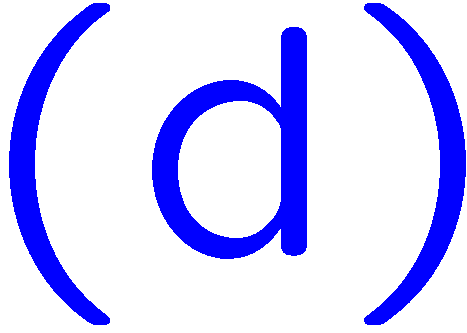 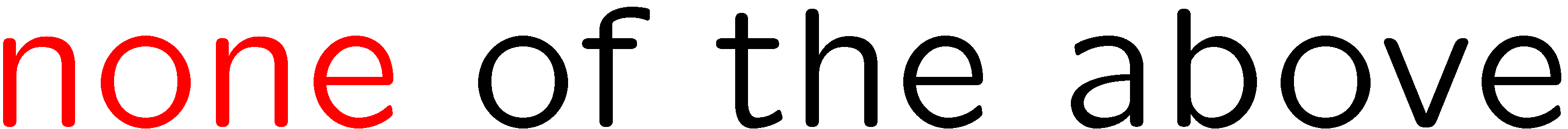 11
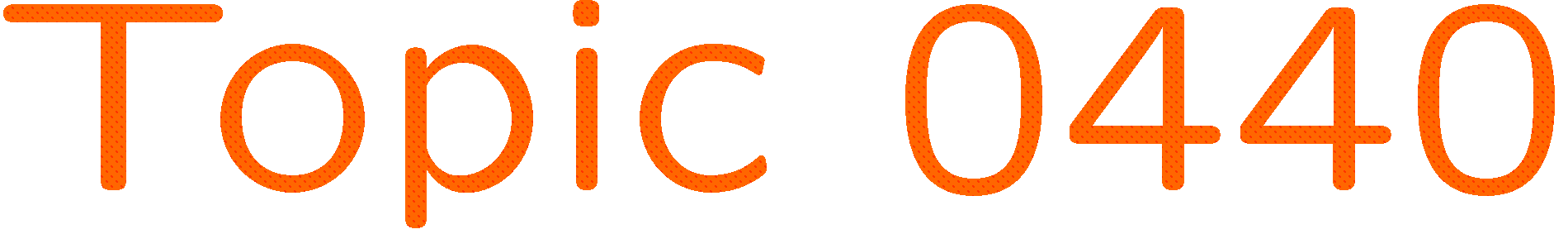 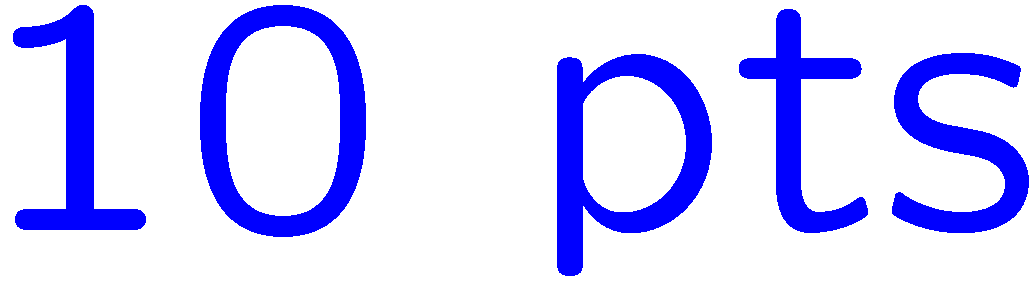 0 of 5
1+1=
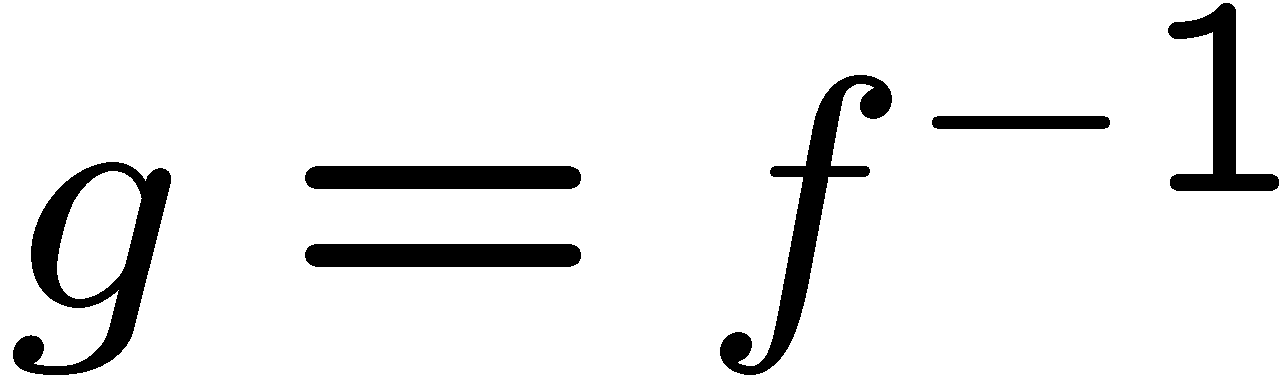 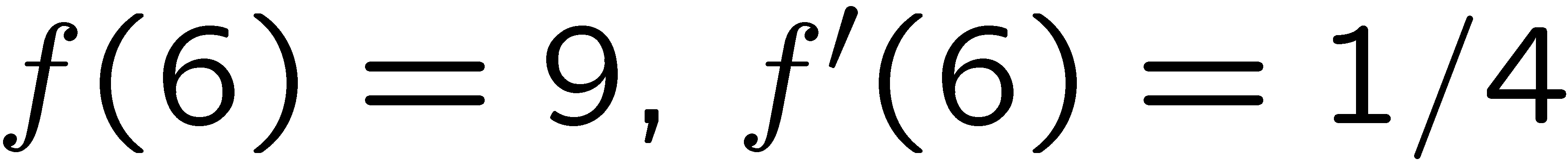 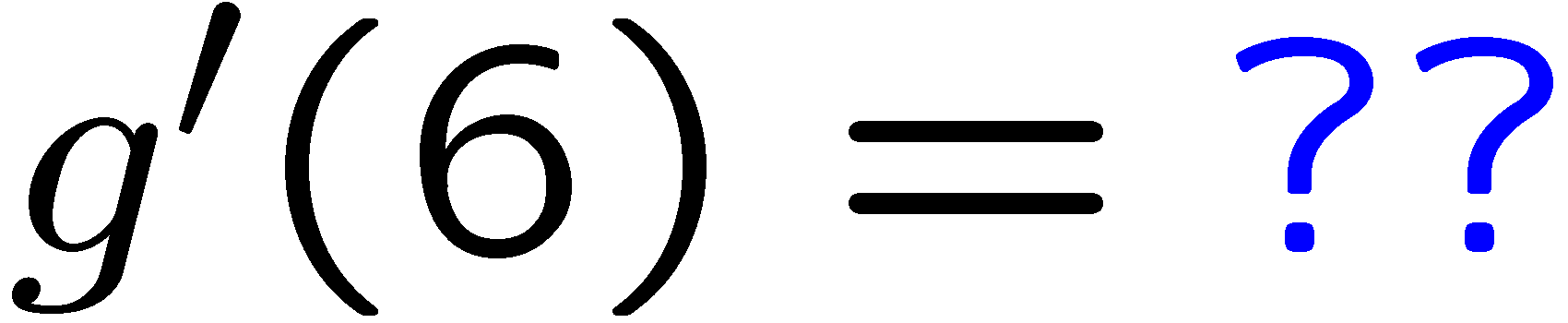 1
2
3
4
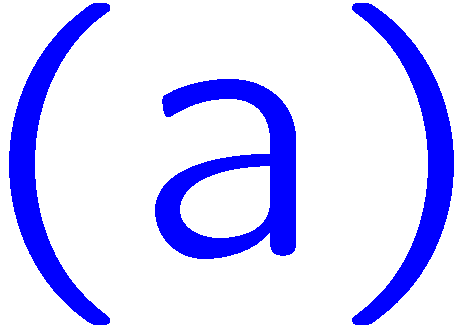 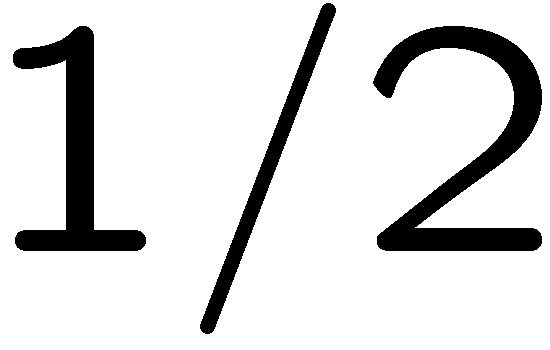 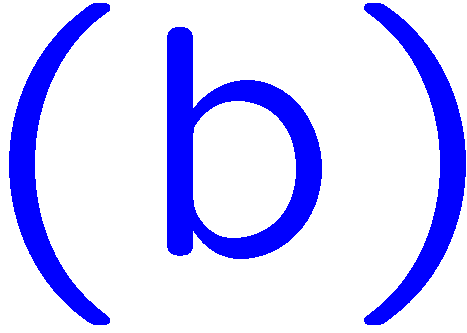 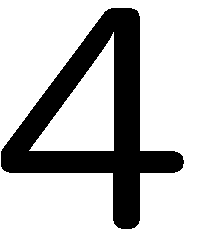 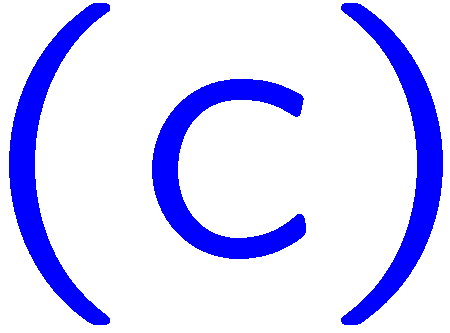 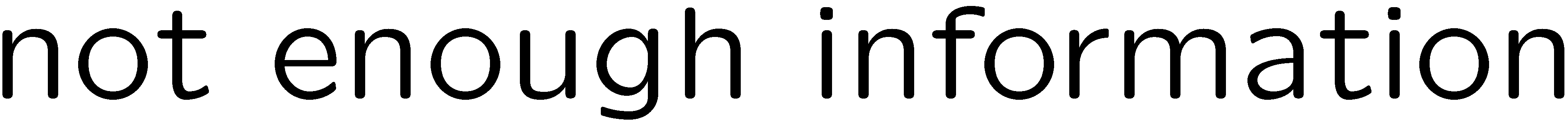 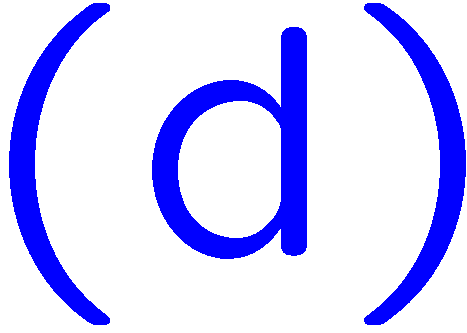 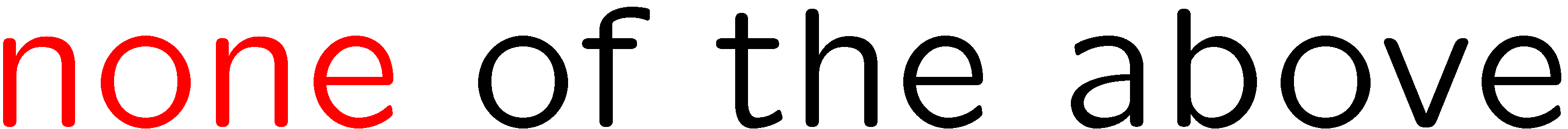 12
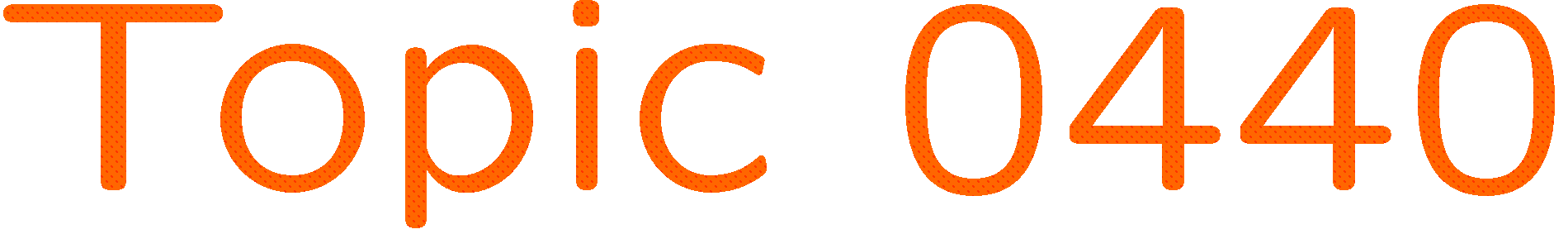 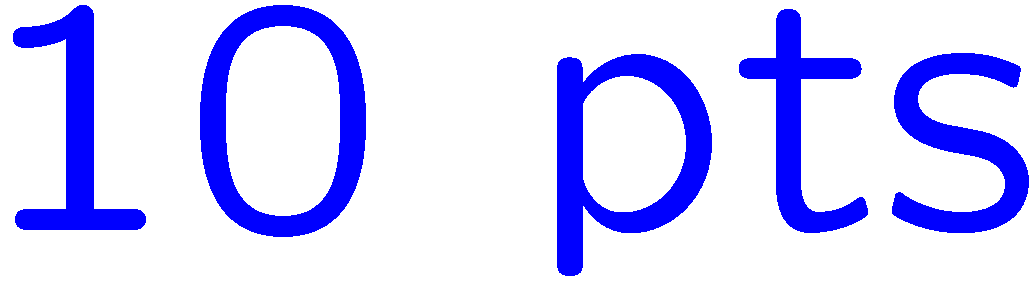 0 of 5
1+1=
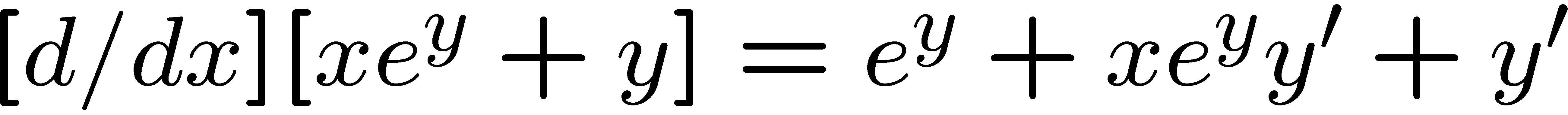 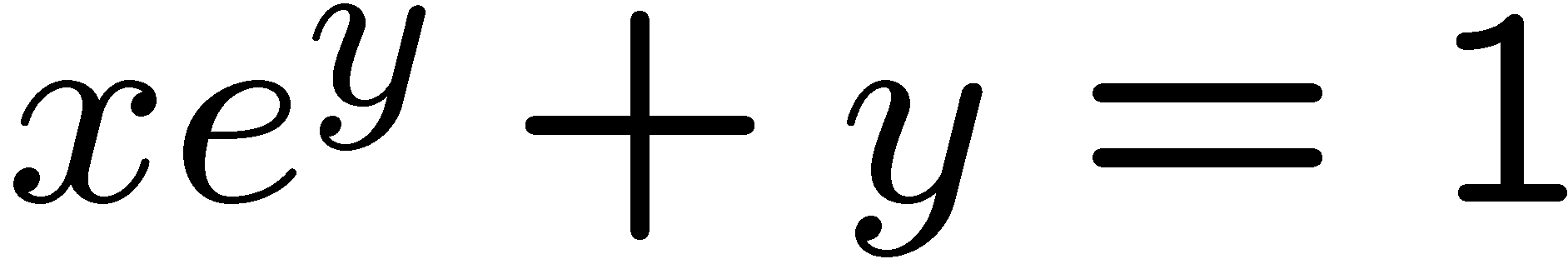 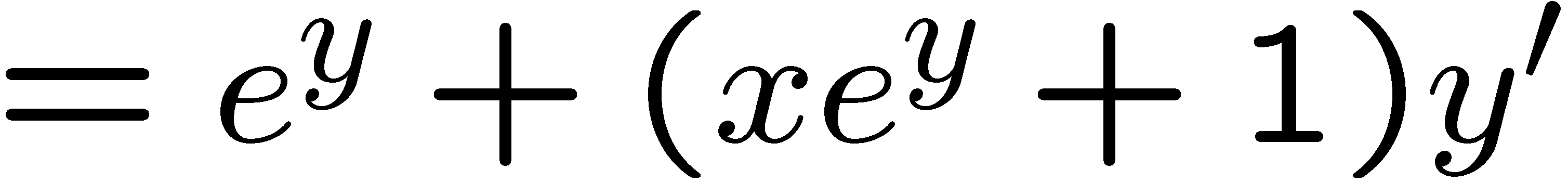 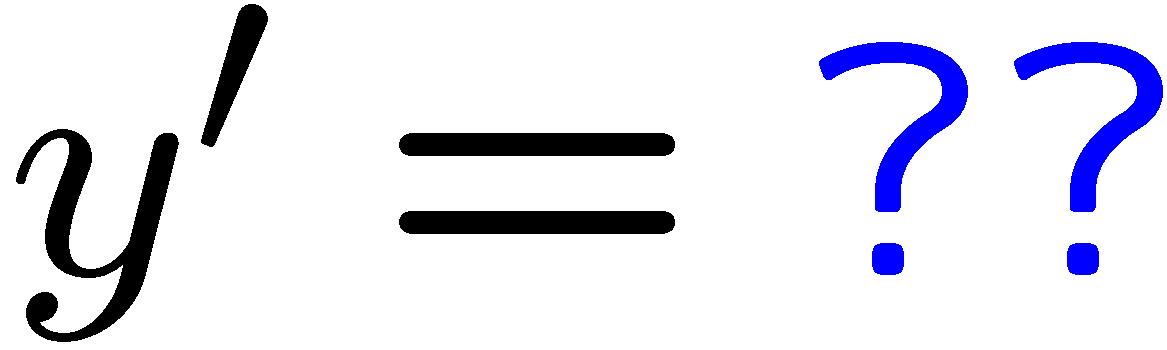 1
2
3
4
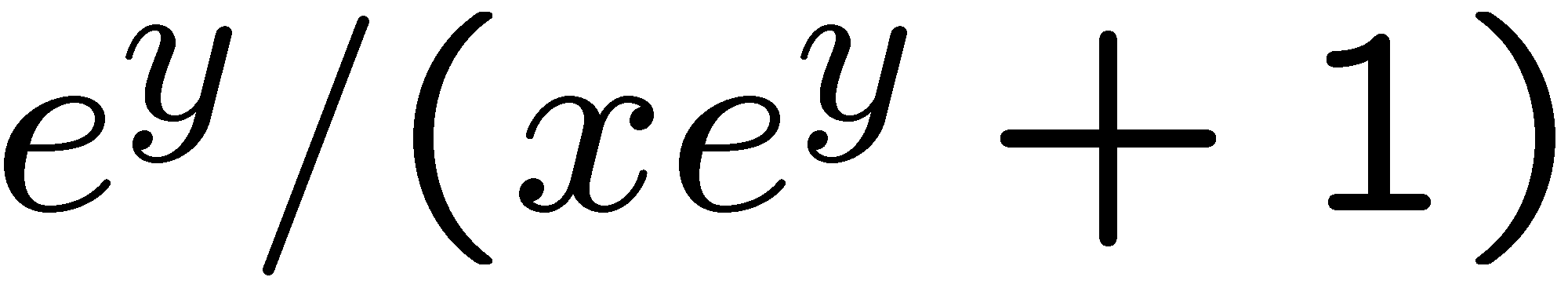 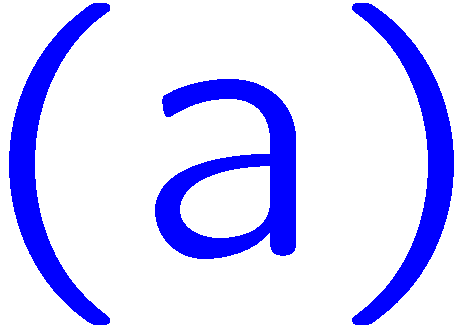 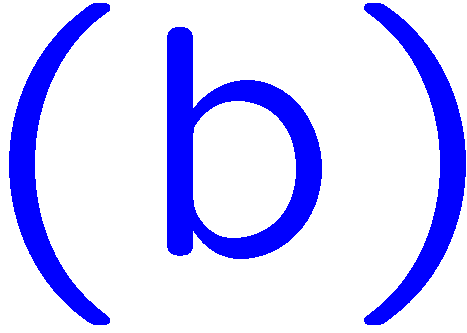 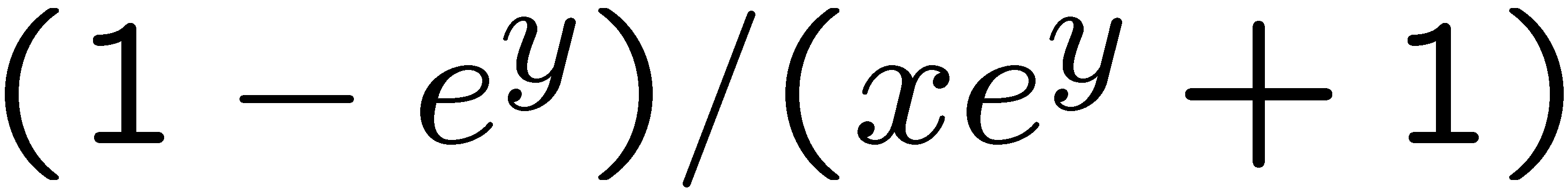 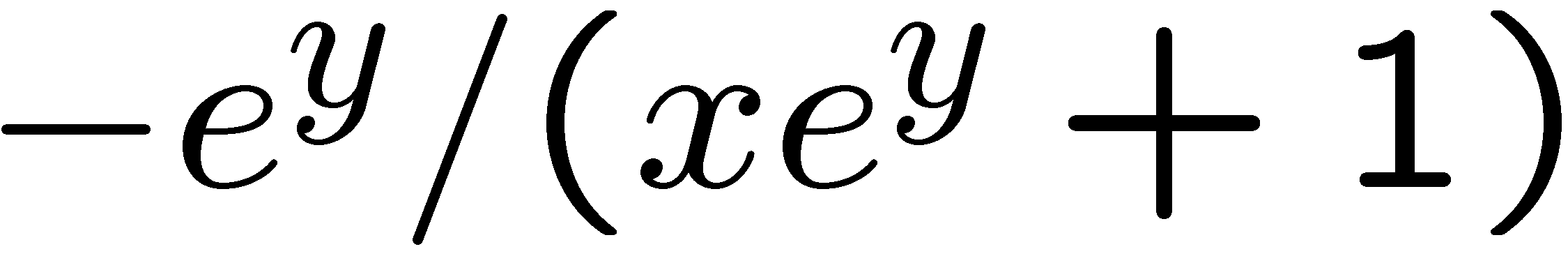 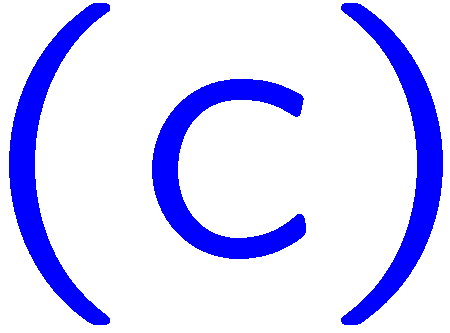 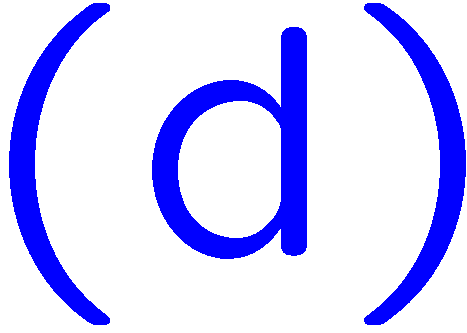 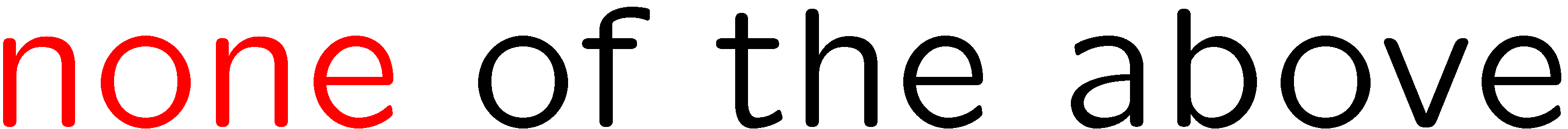 13
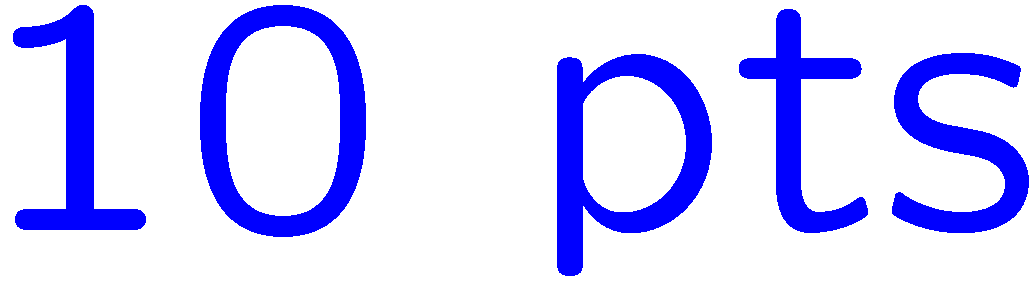 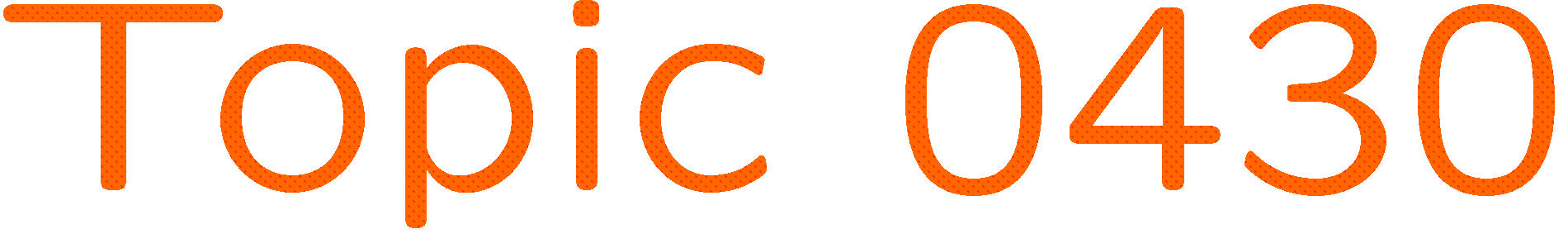 0 of 5
1+1=
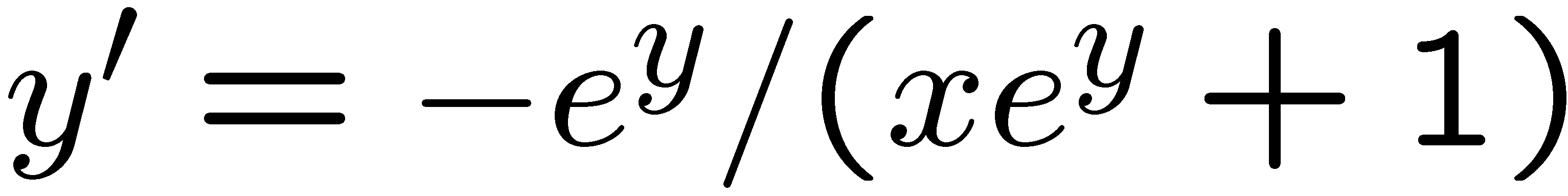 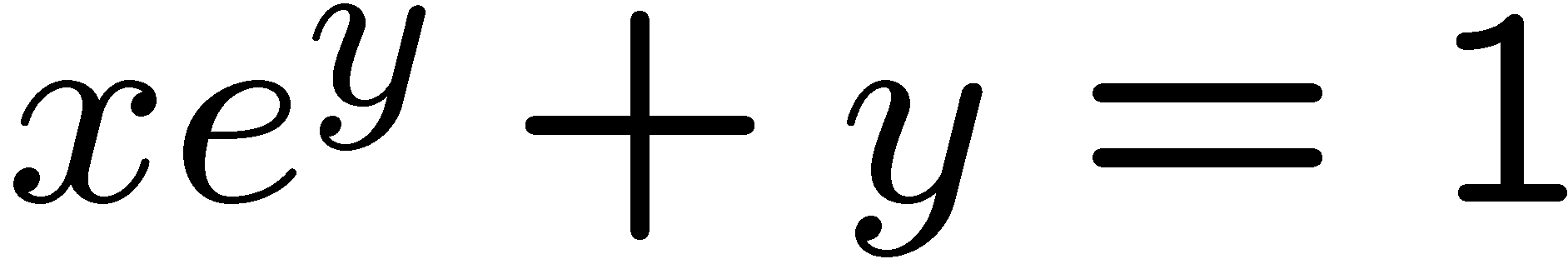 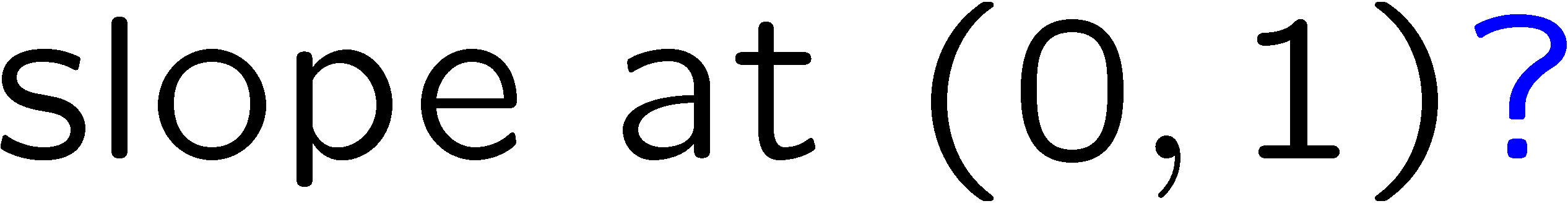 1
2
3
4
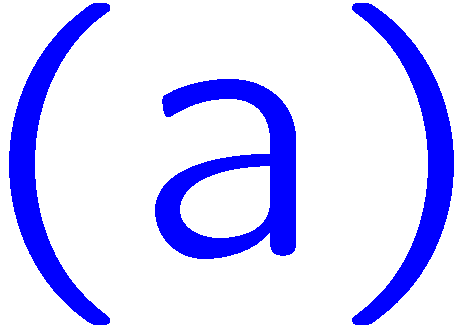 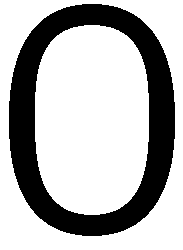 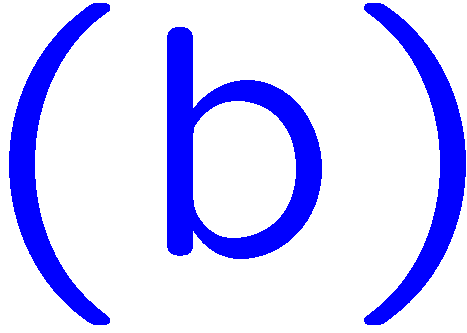 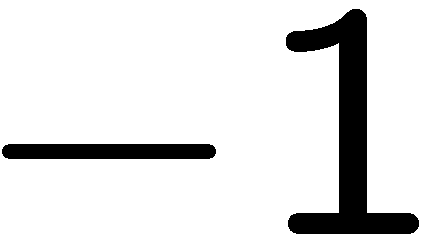 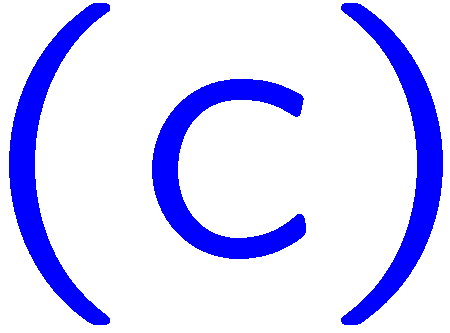 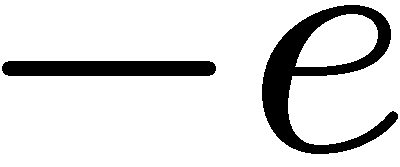 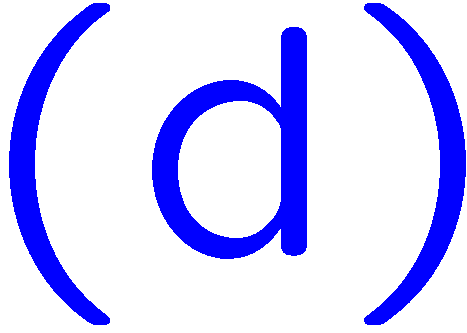 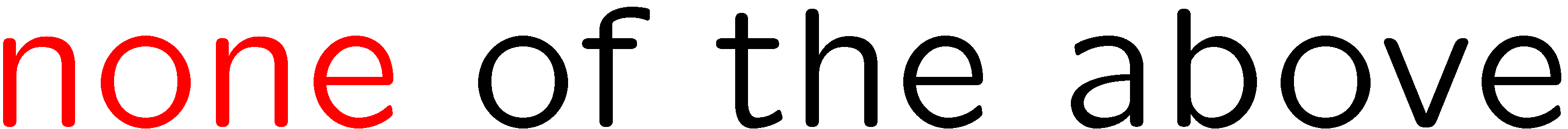 14
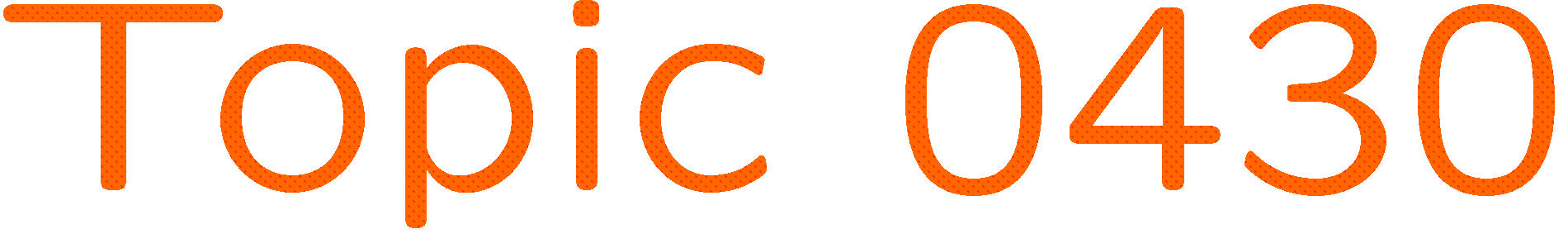 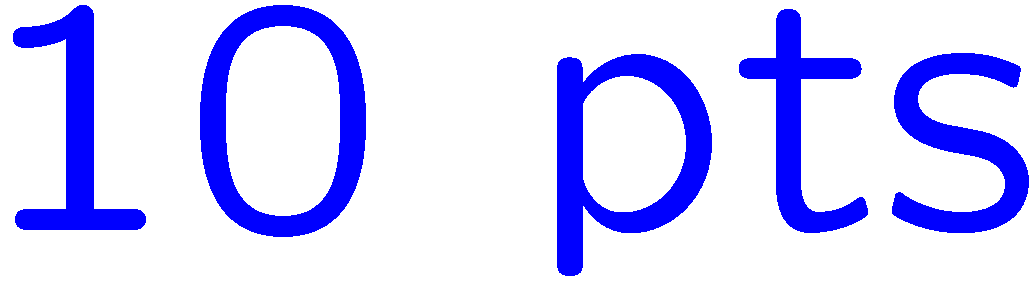 0 of 5
1+1=
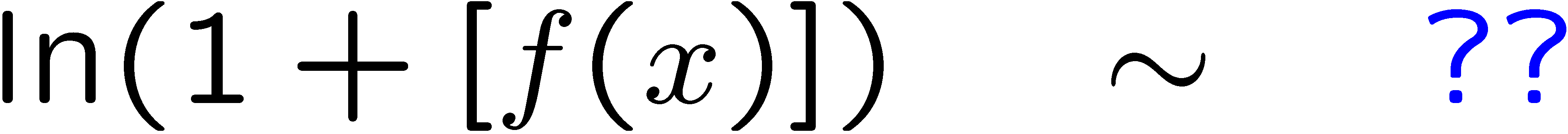 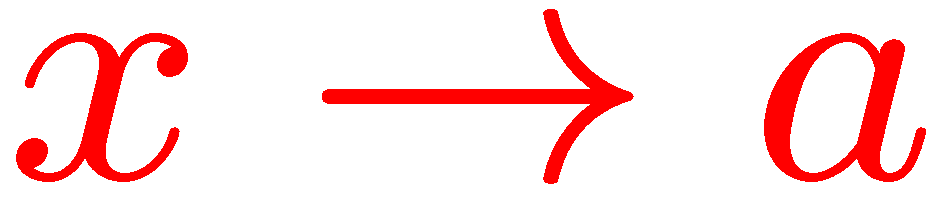 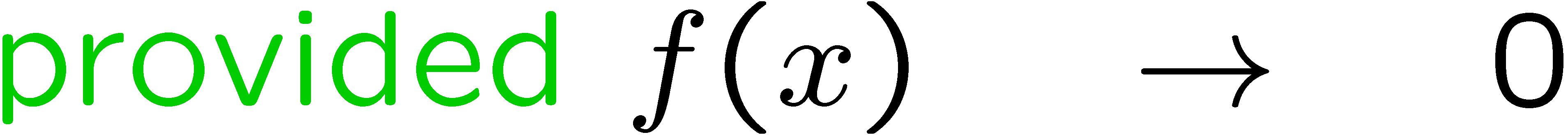 1
2
3
4
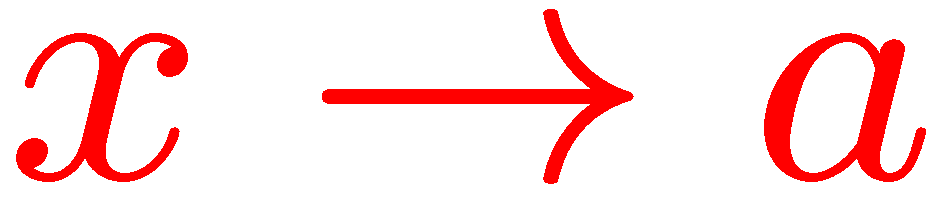 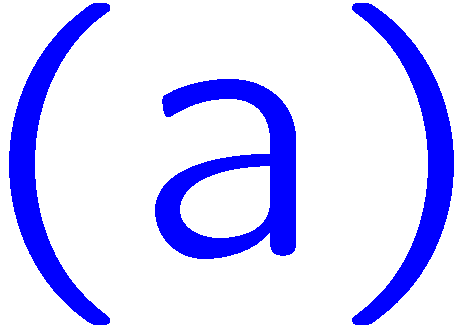 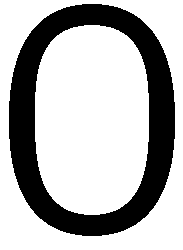 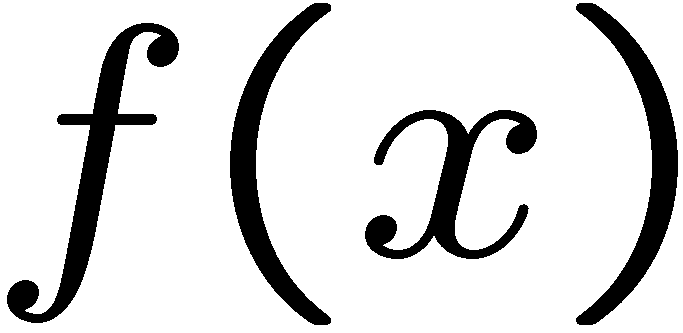 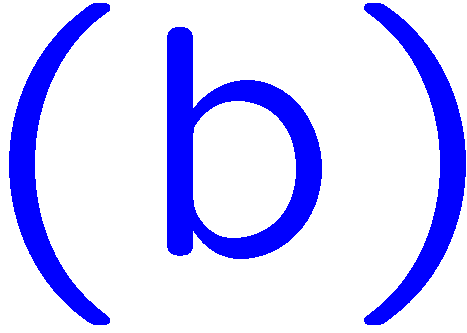 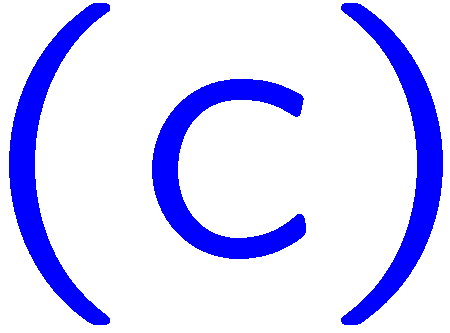 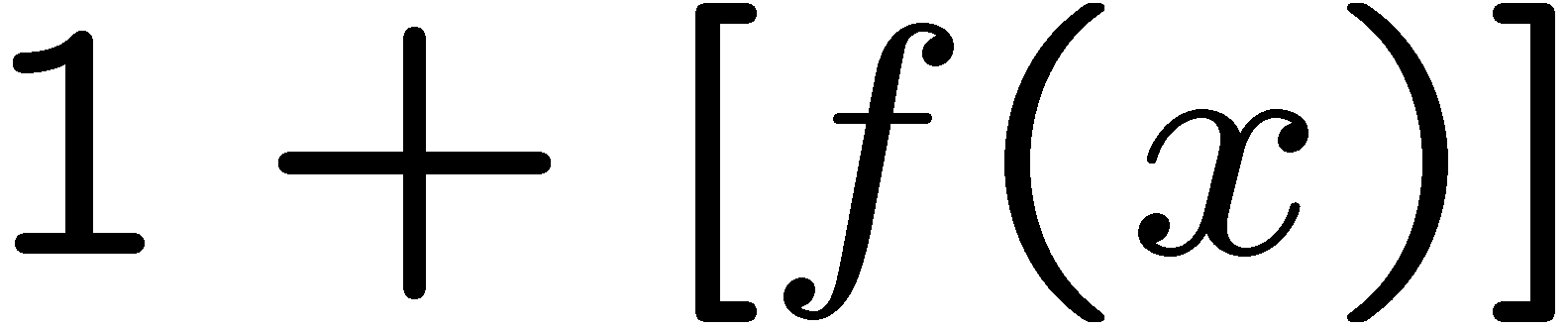 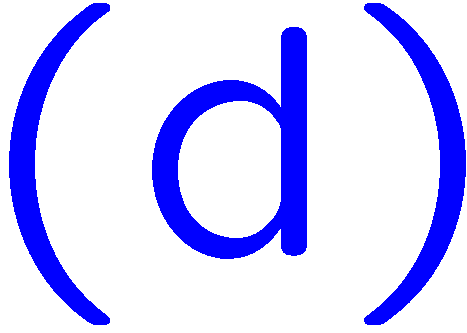 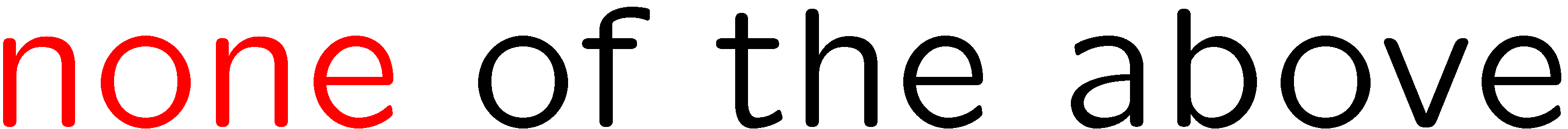 15
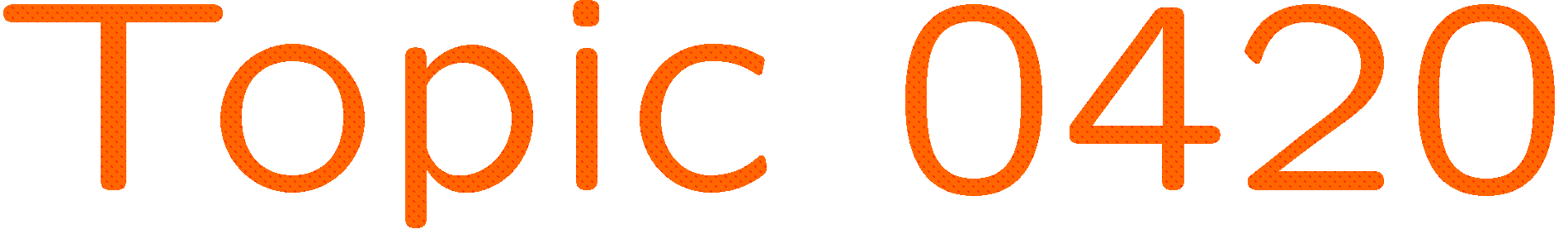 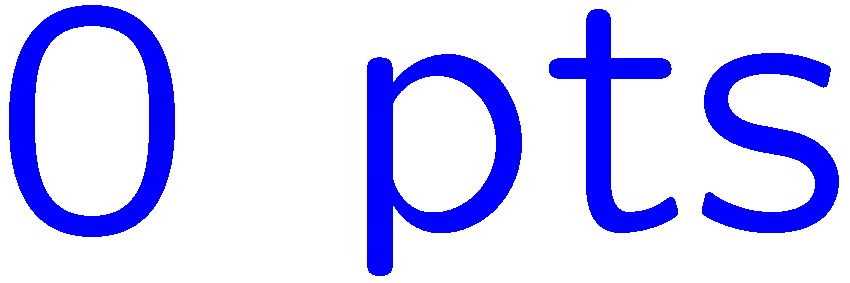 0 of 5
1+1=
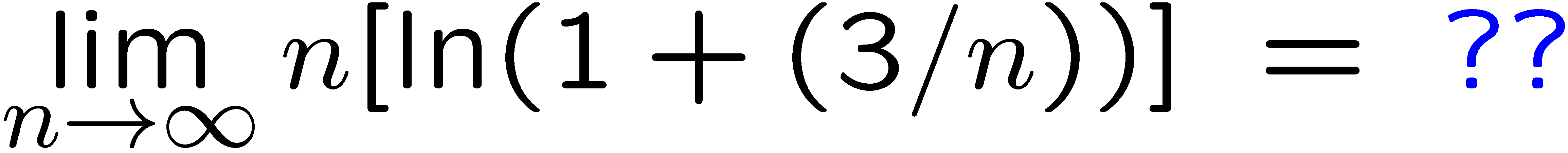 1
2
3
4
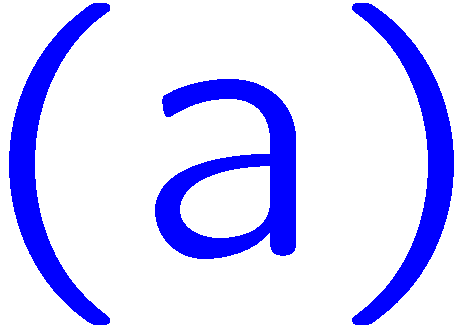 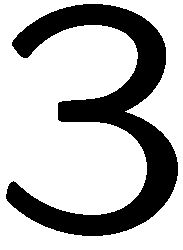 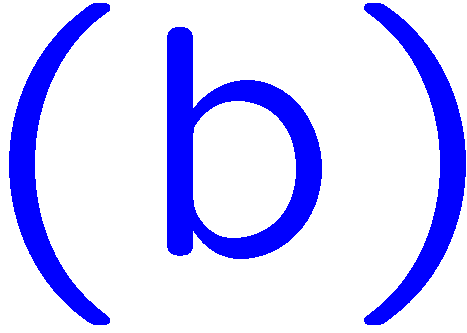 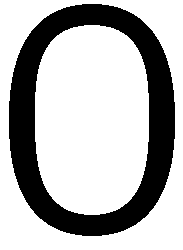 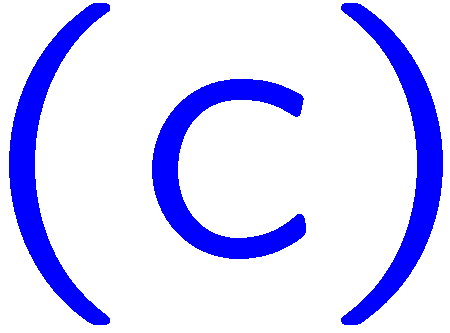 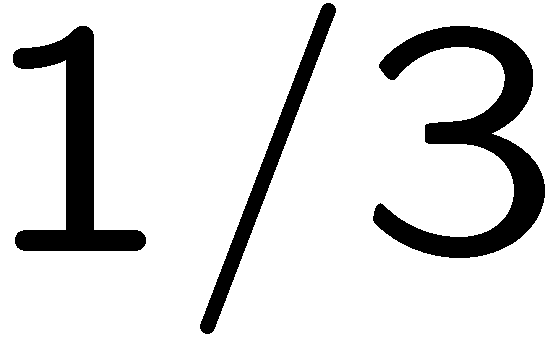 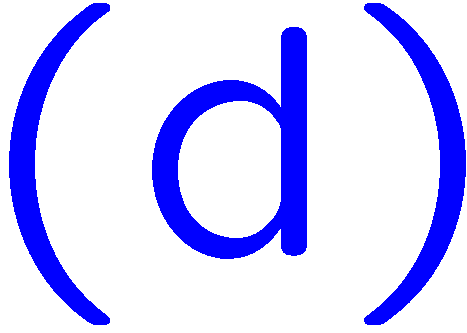 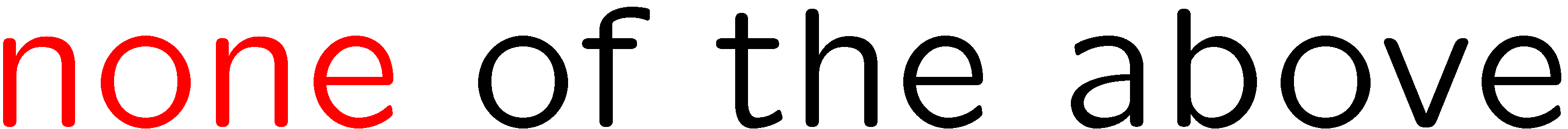 16
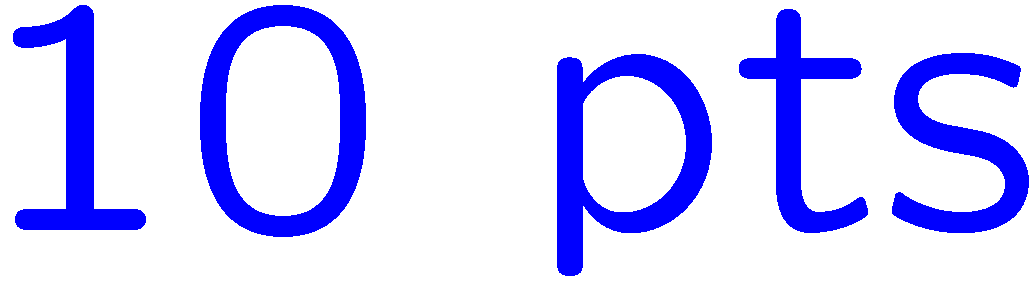 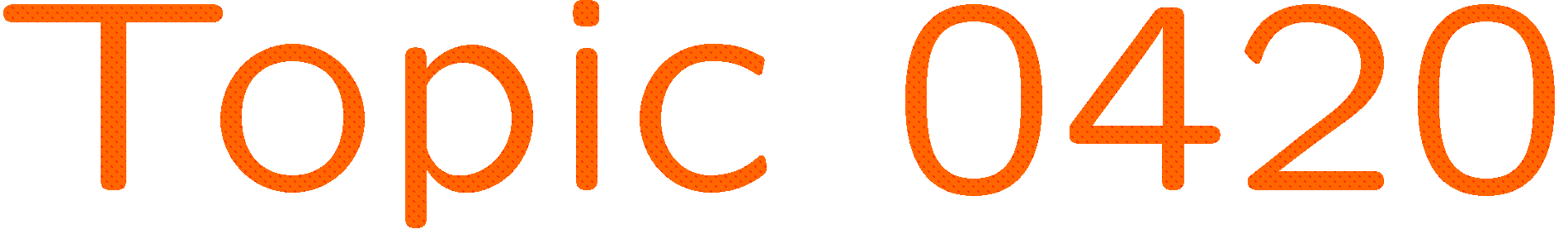 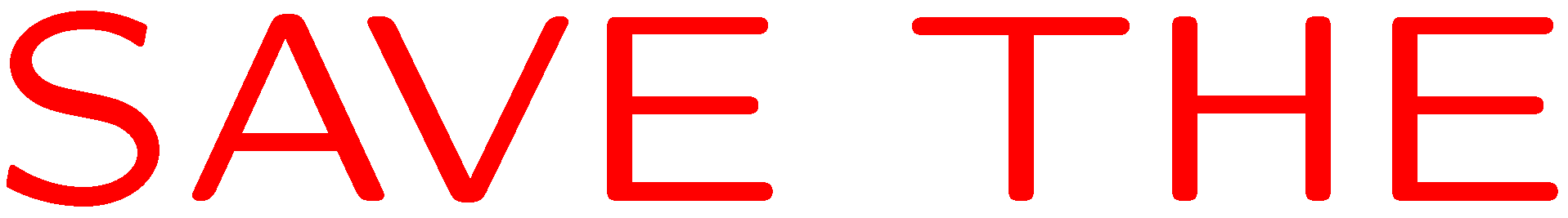 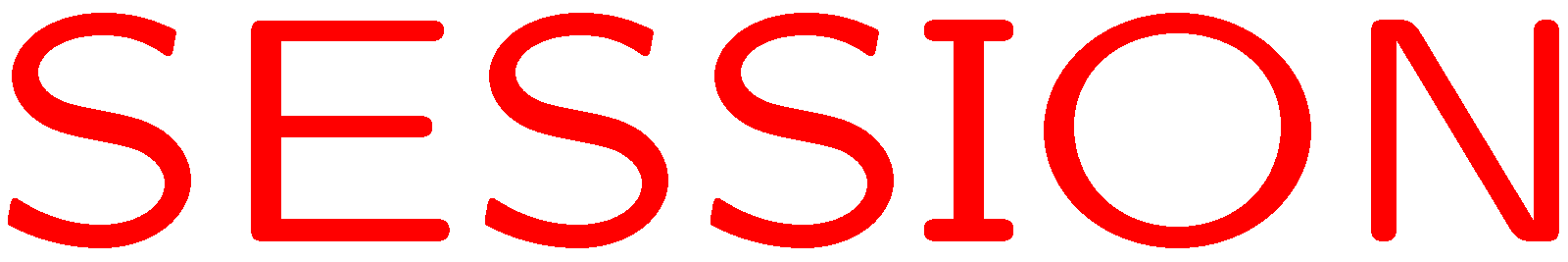 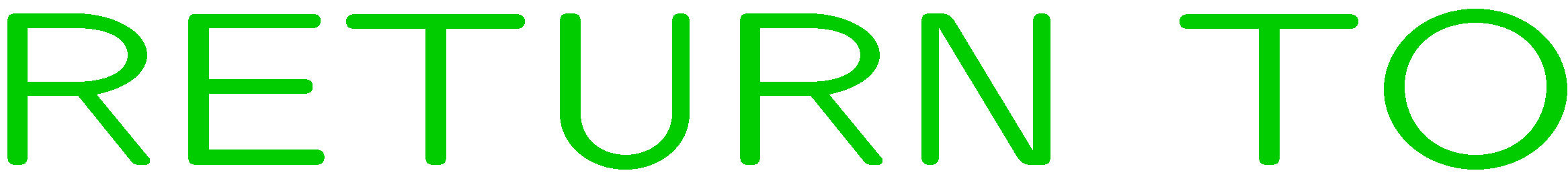 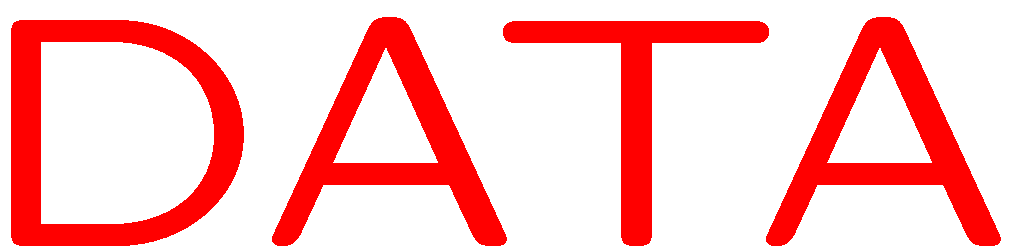 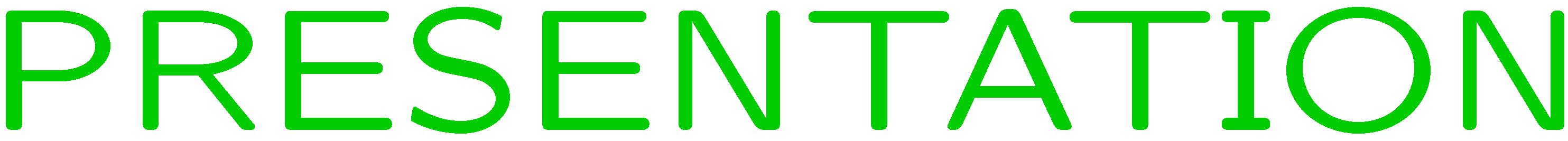